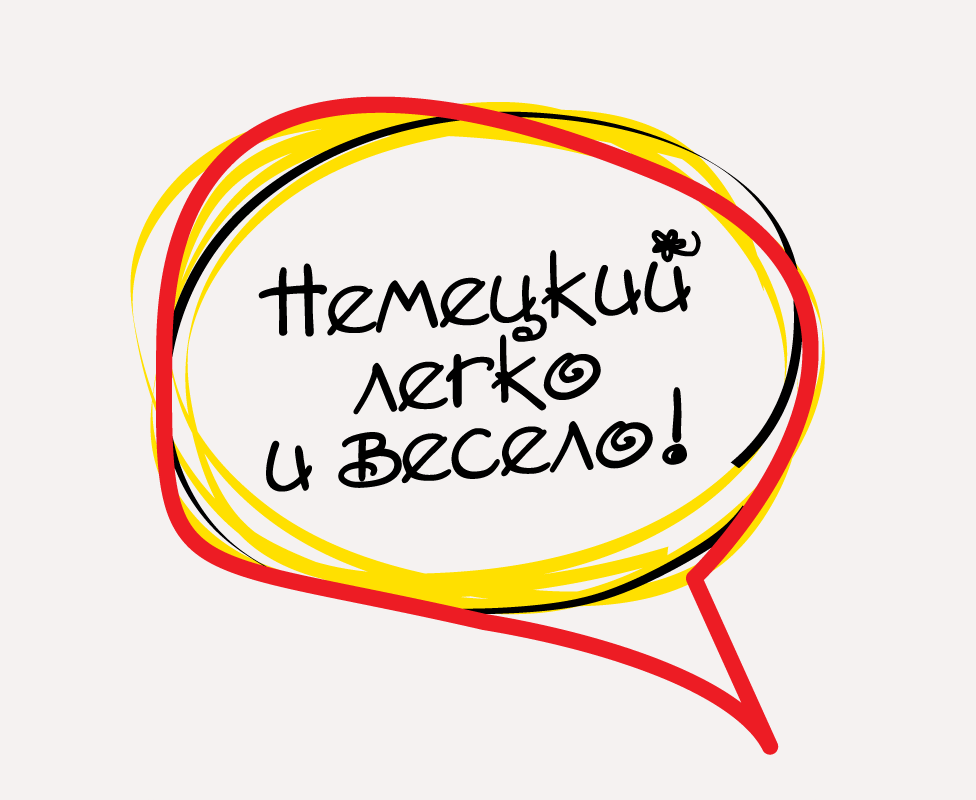 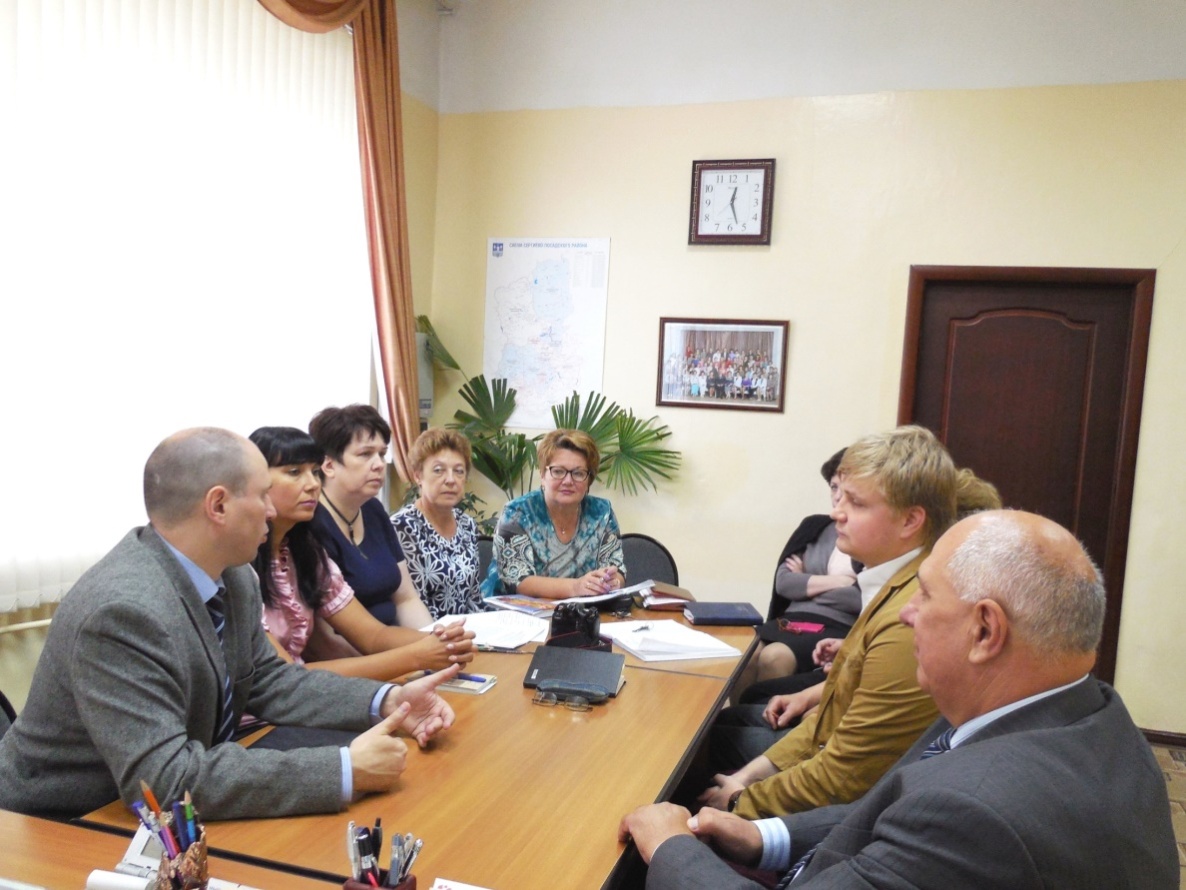 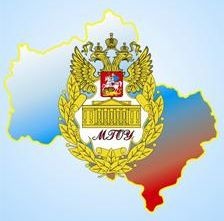 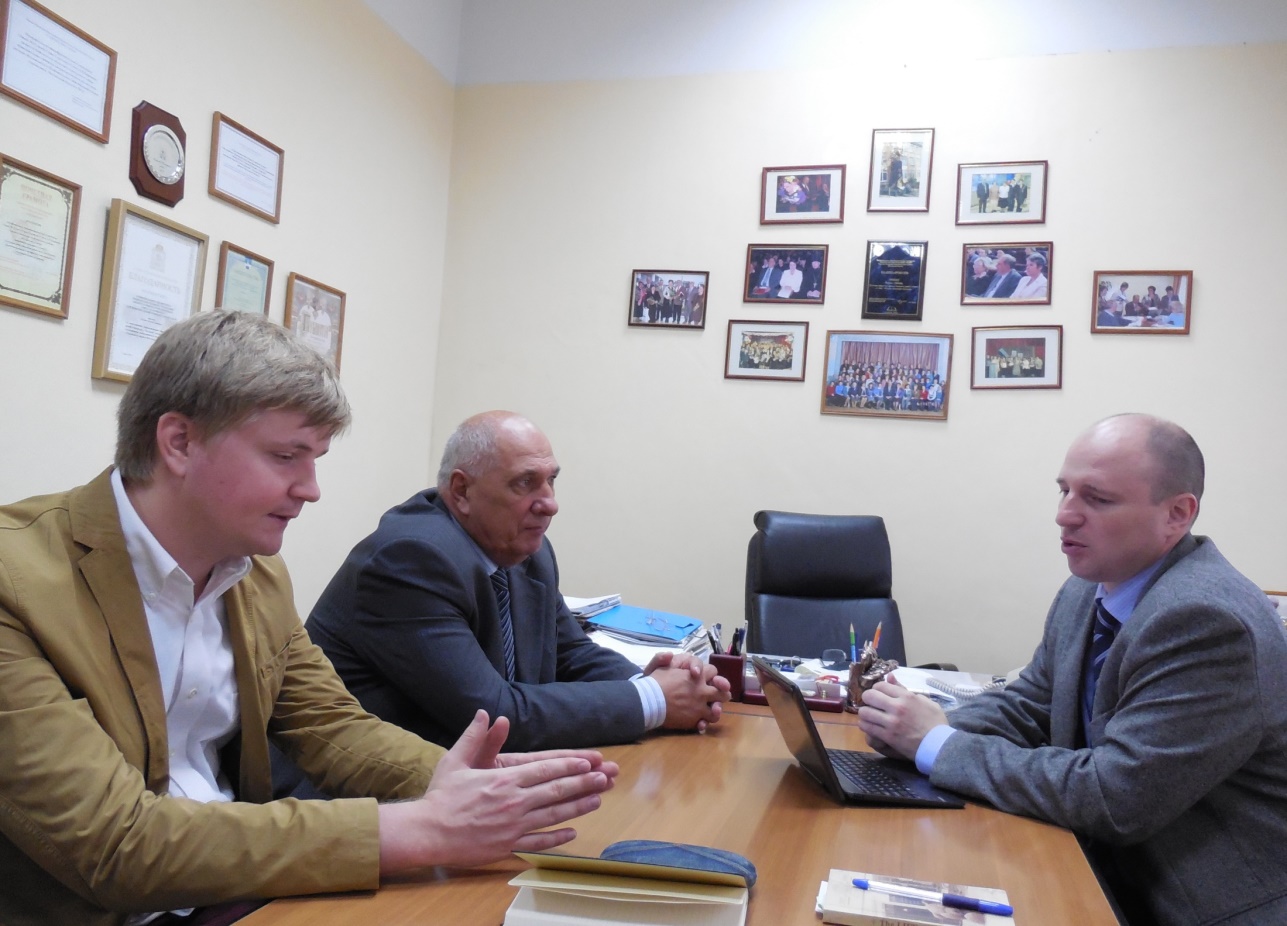 Участие в проекте МГОУ «Живой язык»
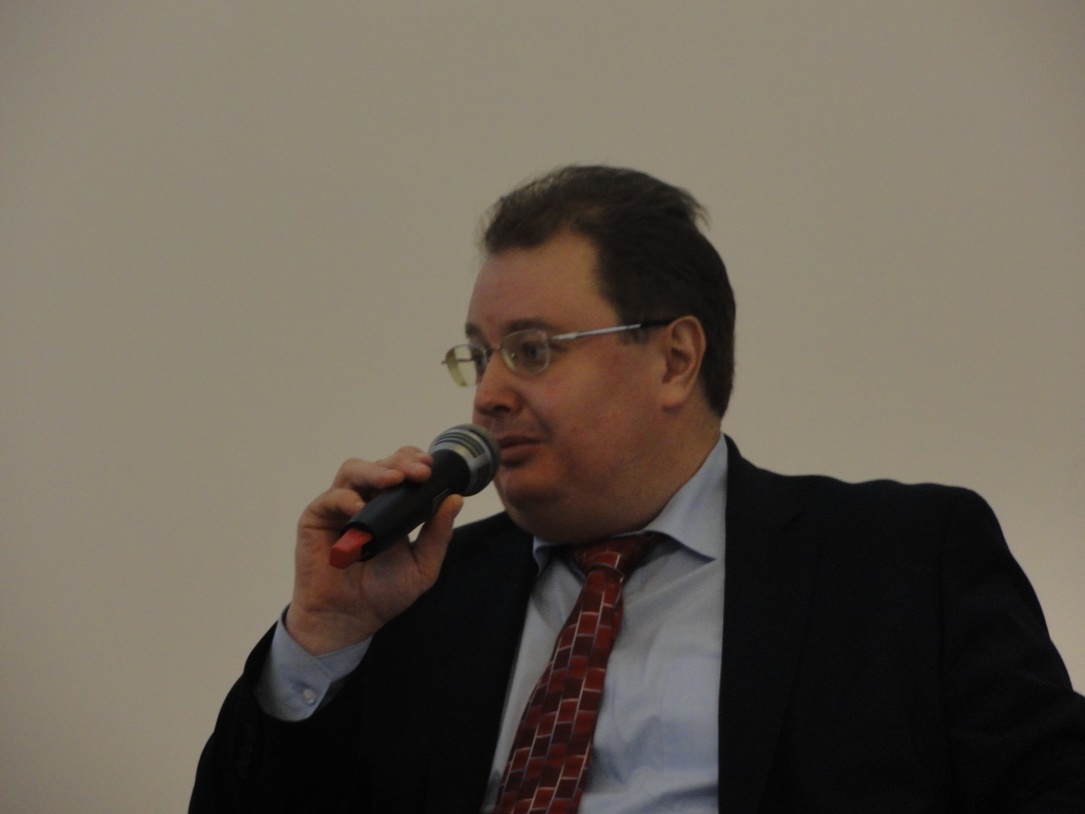 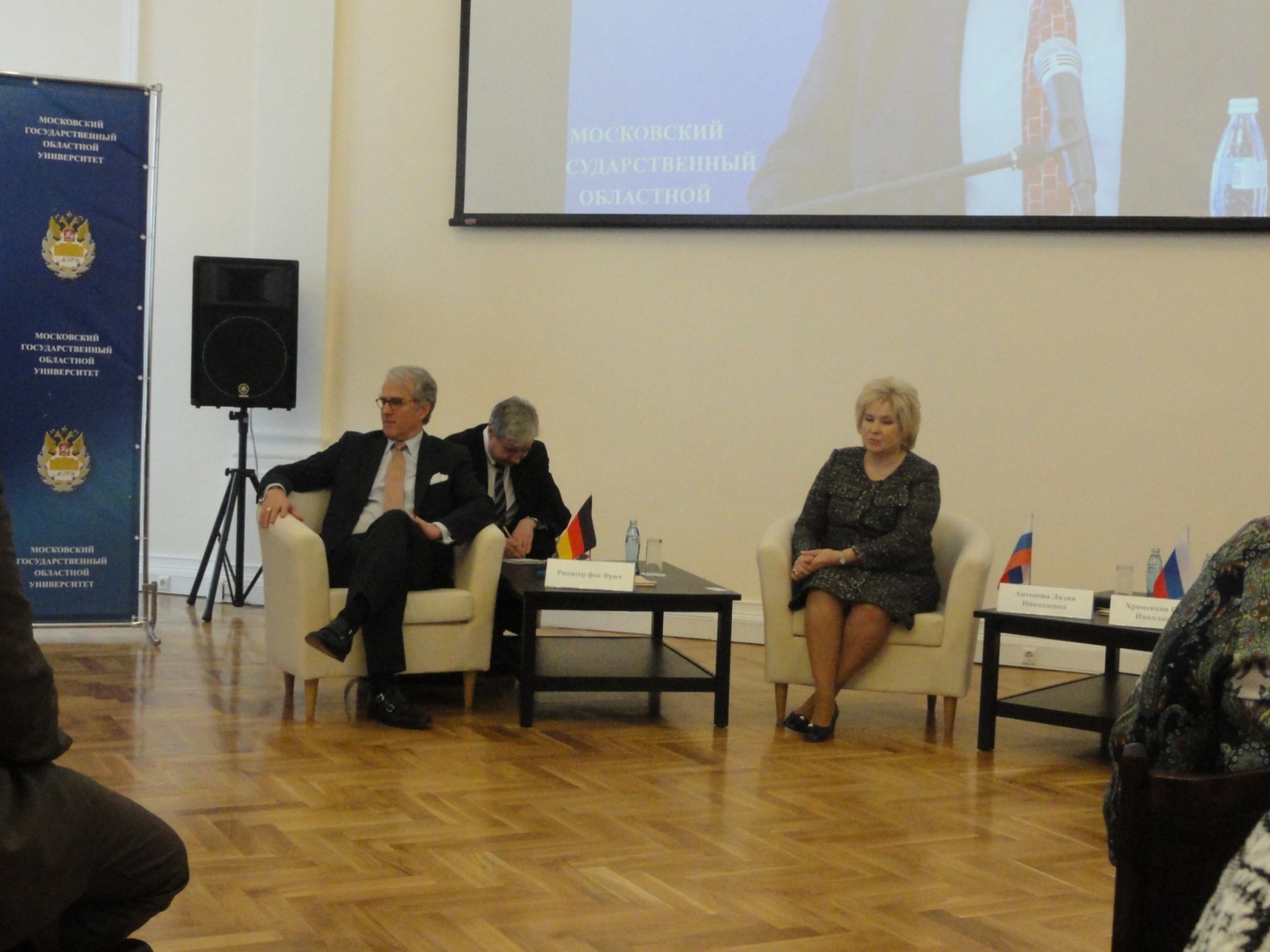 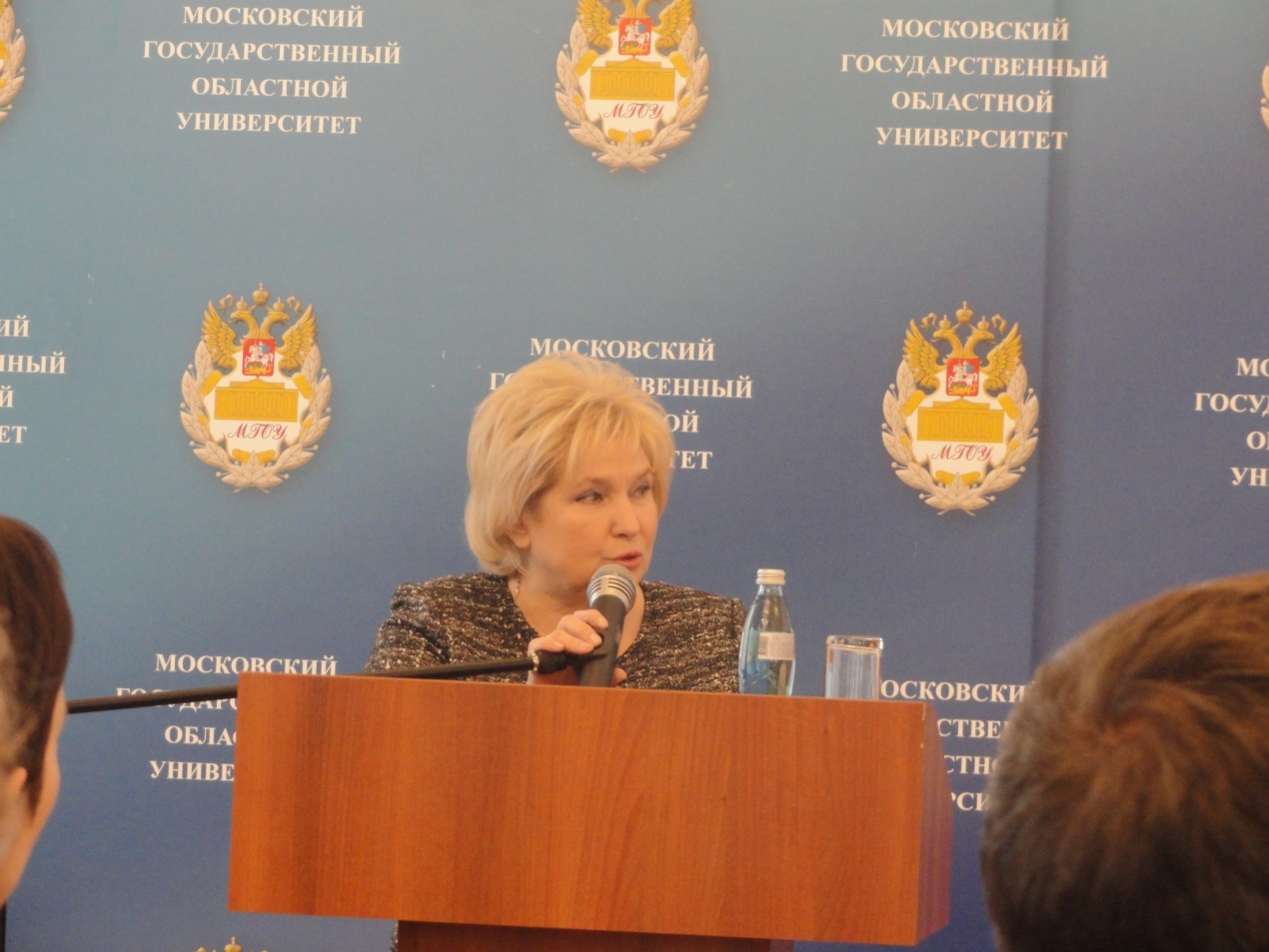 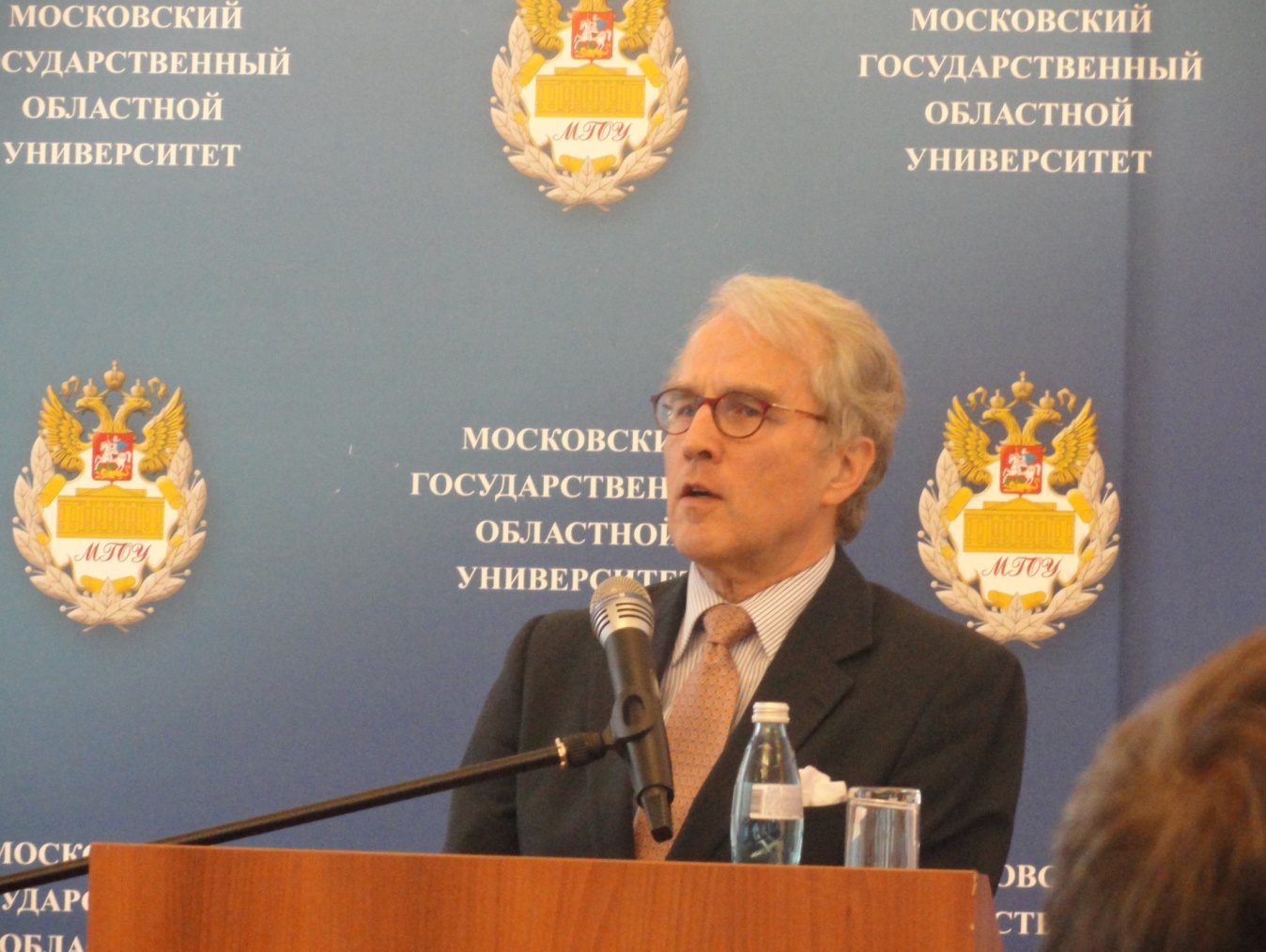 Лекция посла ФРГ в Российской Федерации
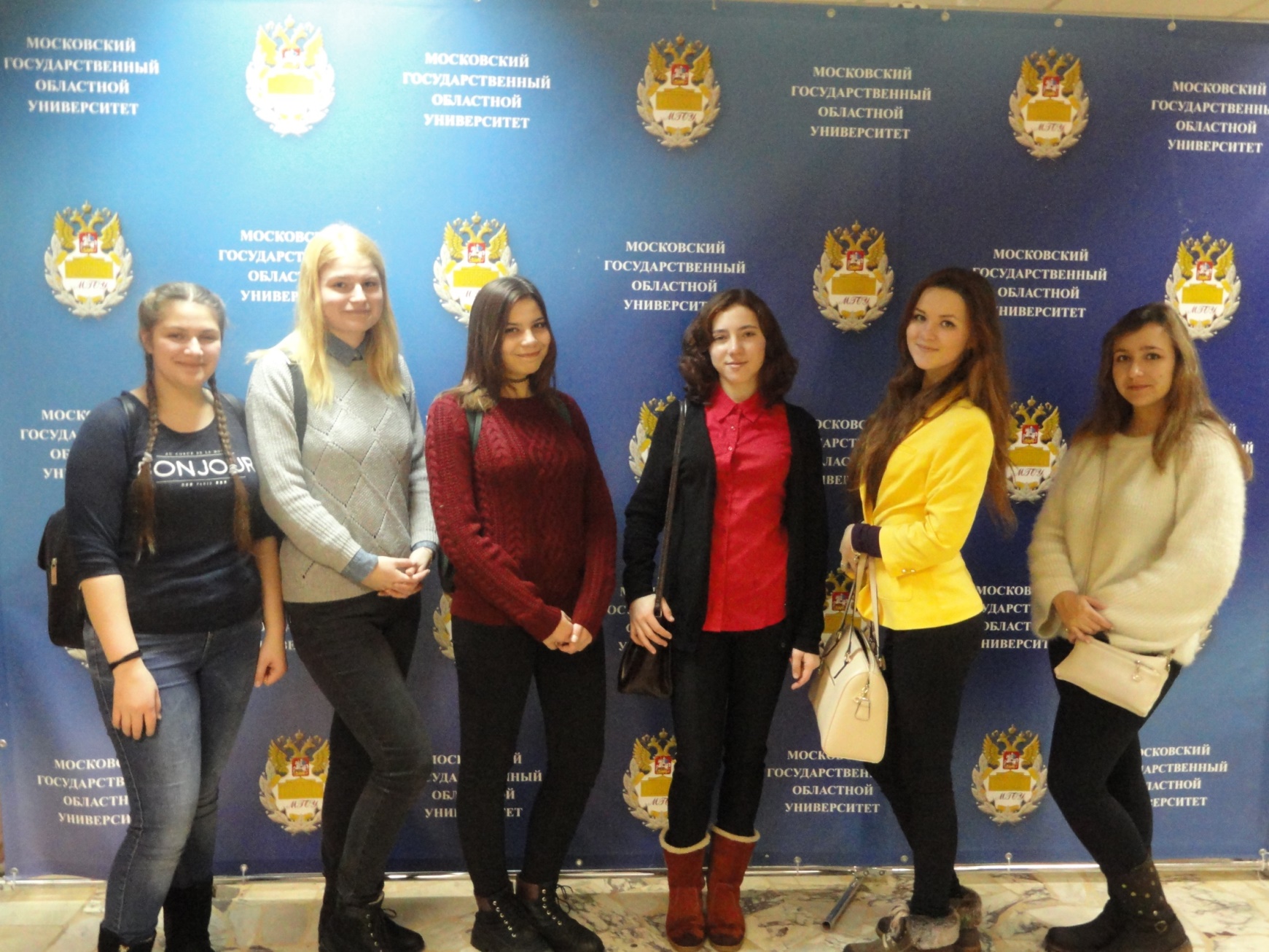 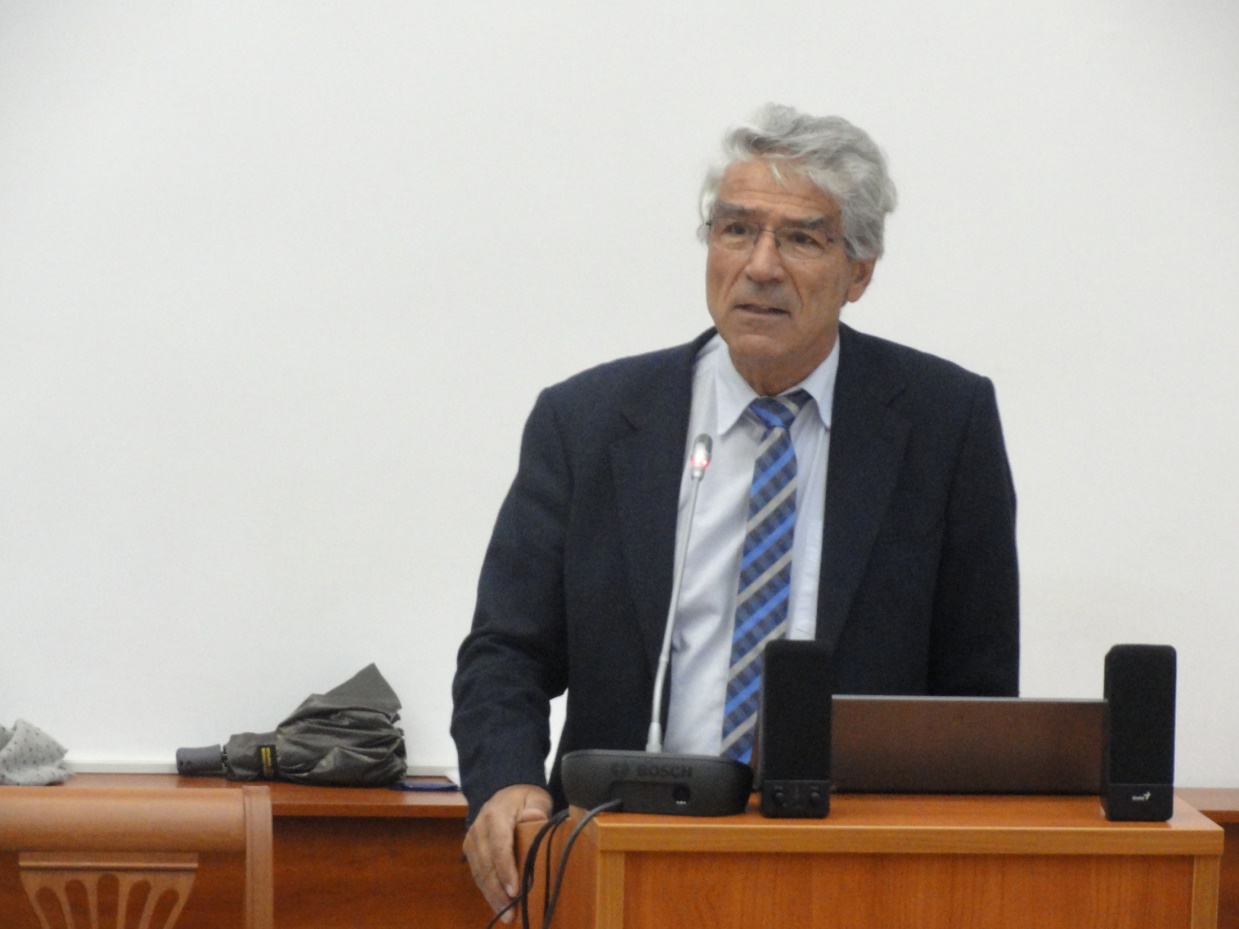 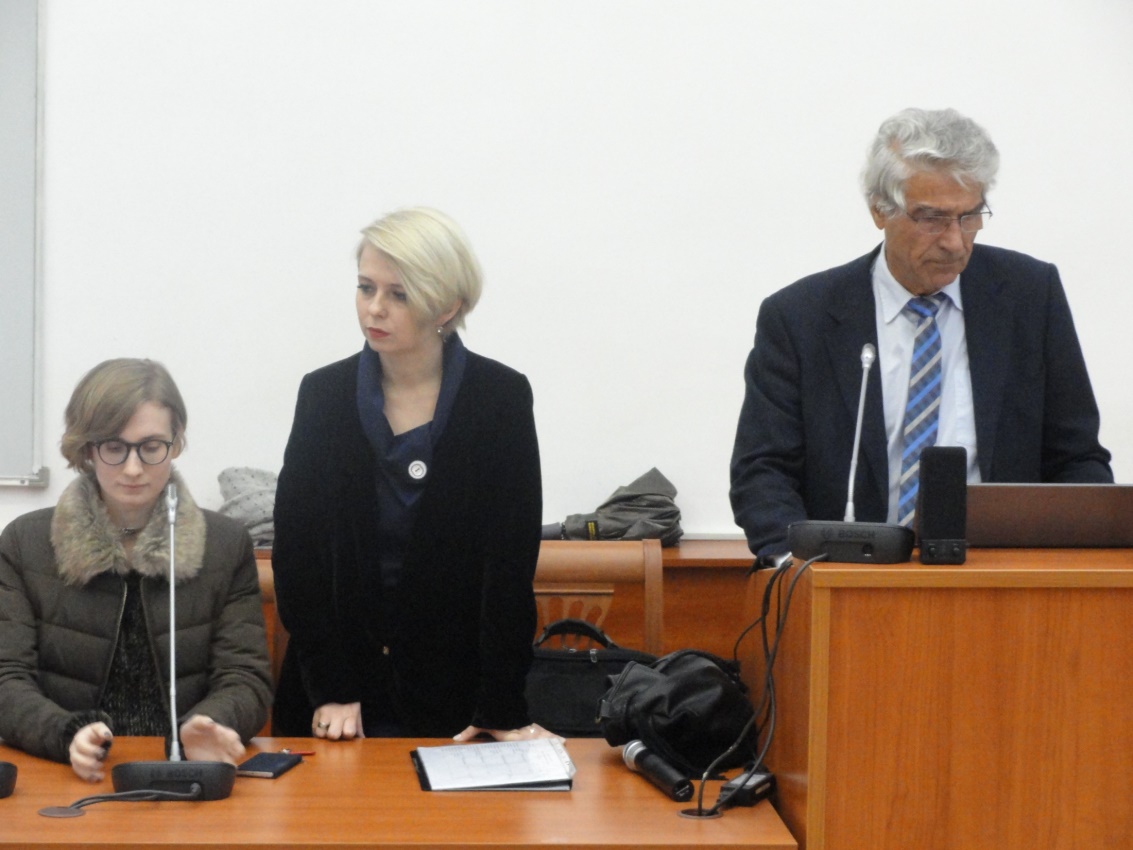 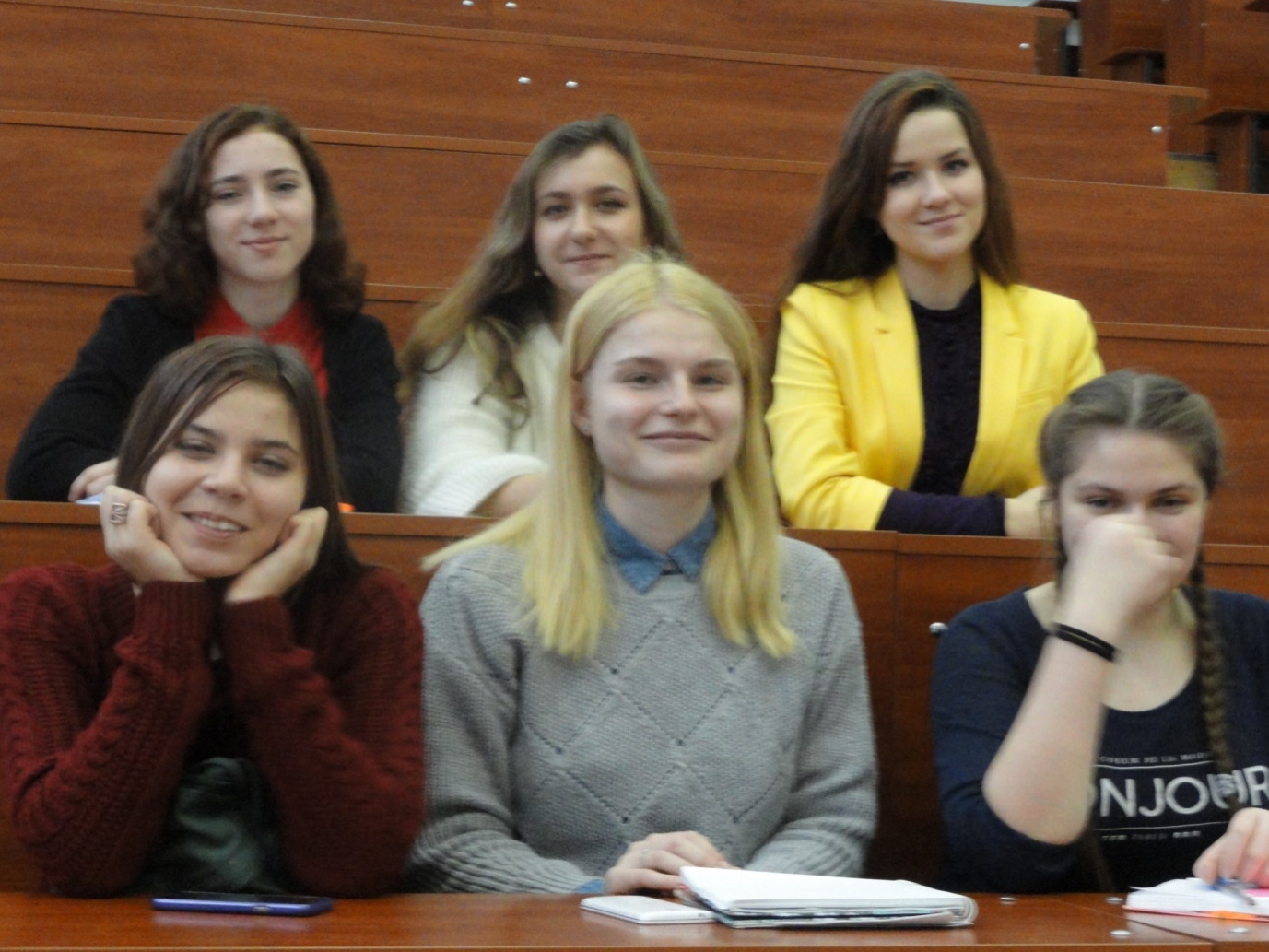 Учащиеся лицея на лекции профессора Мюнхенского университета в МГОУ
Участие в работе международного образовательного салона
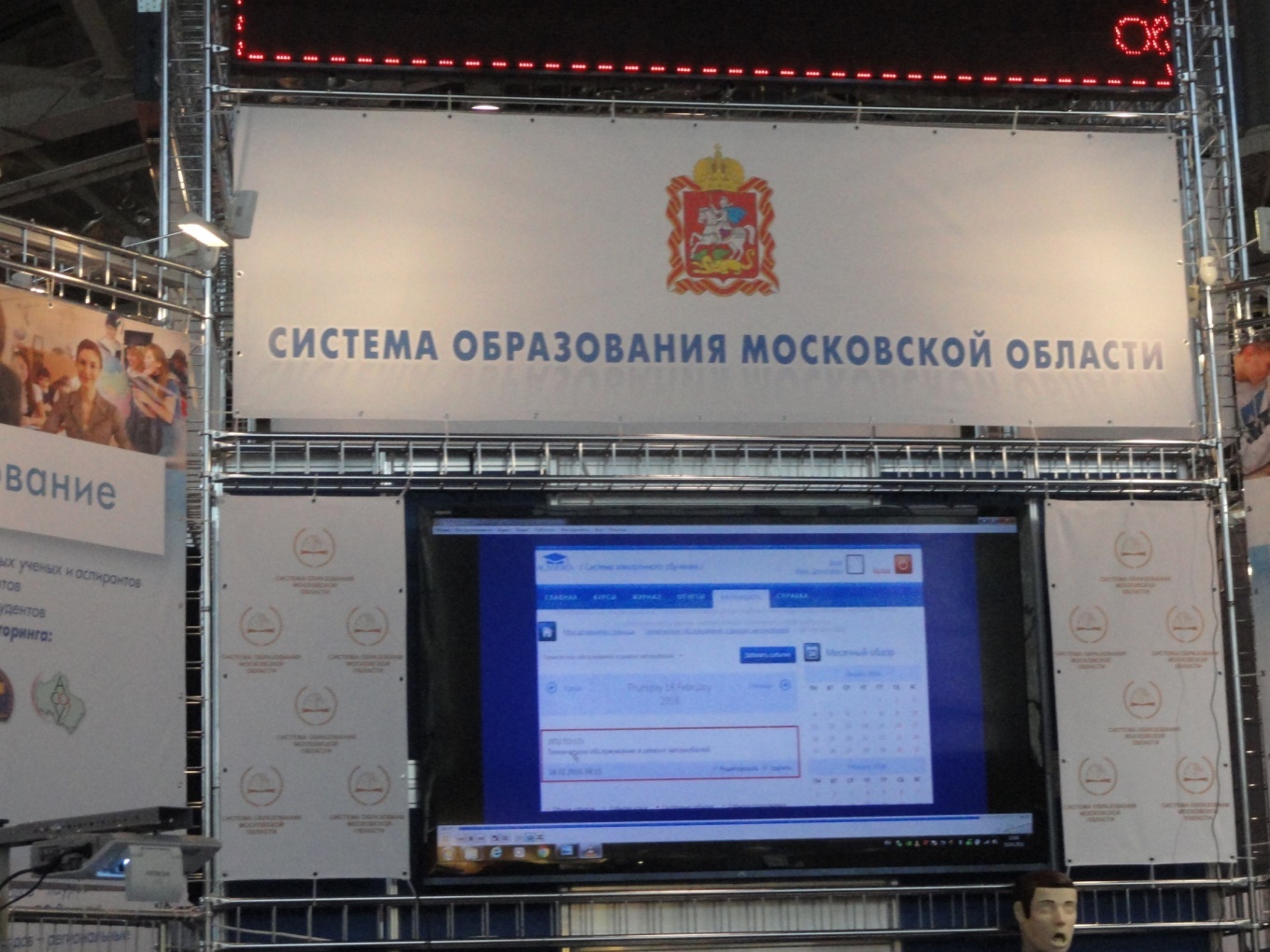 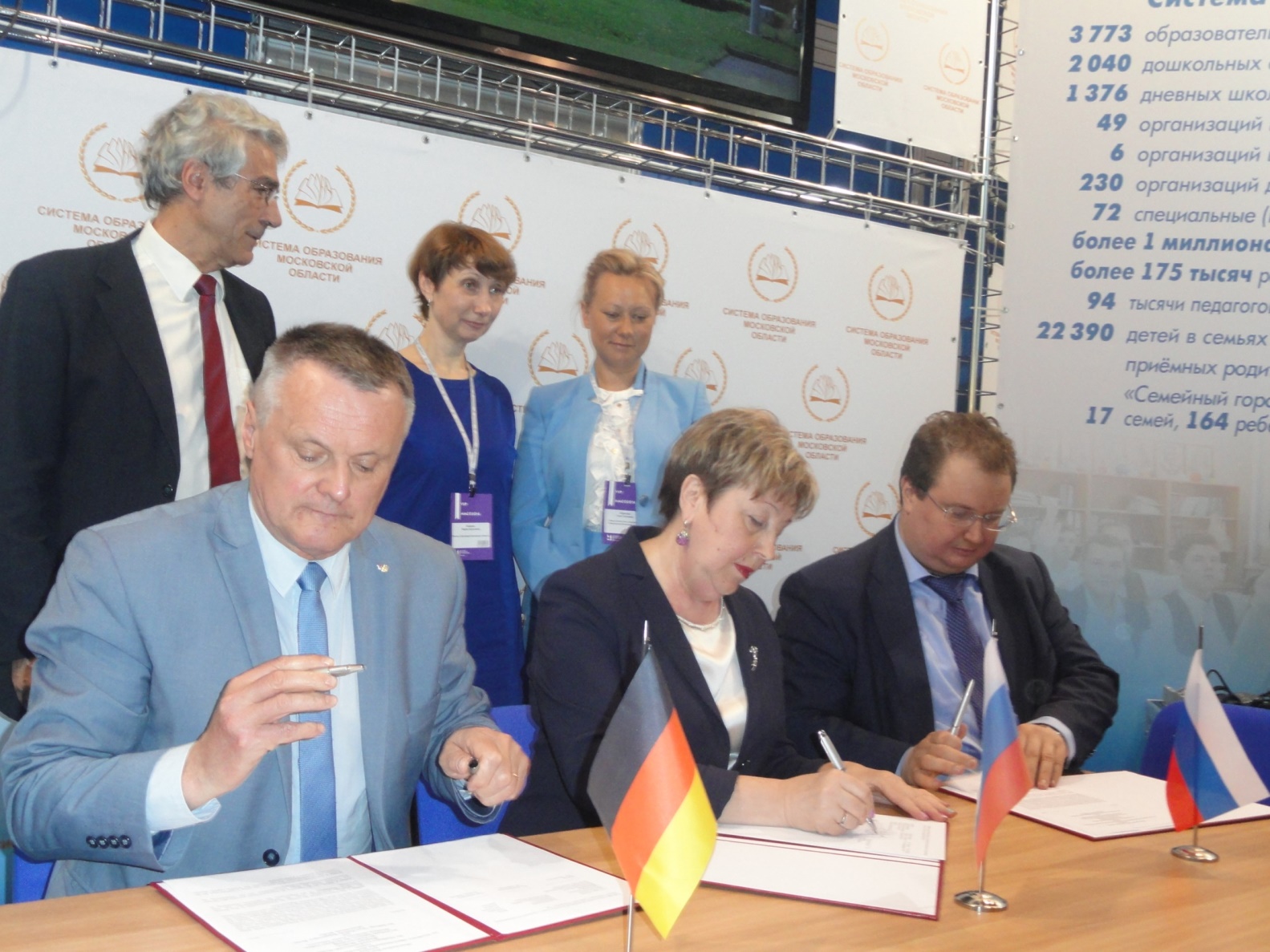 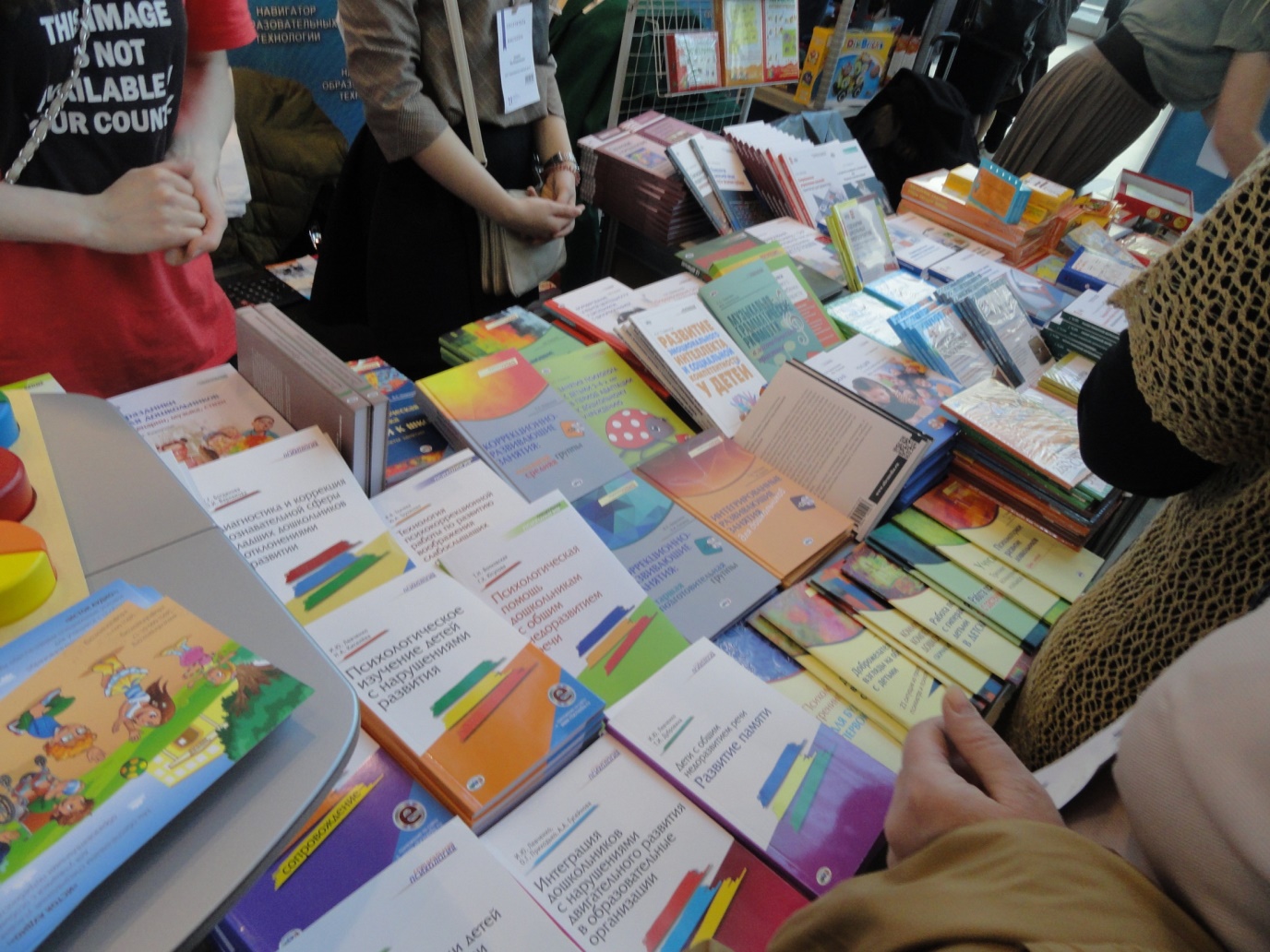 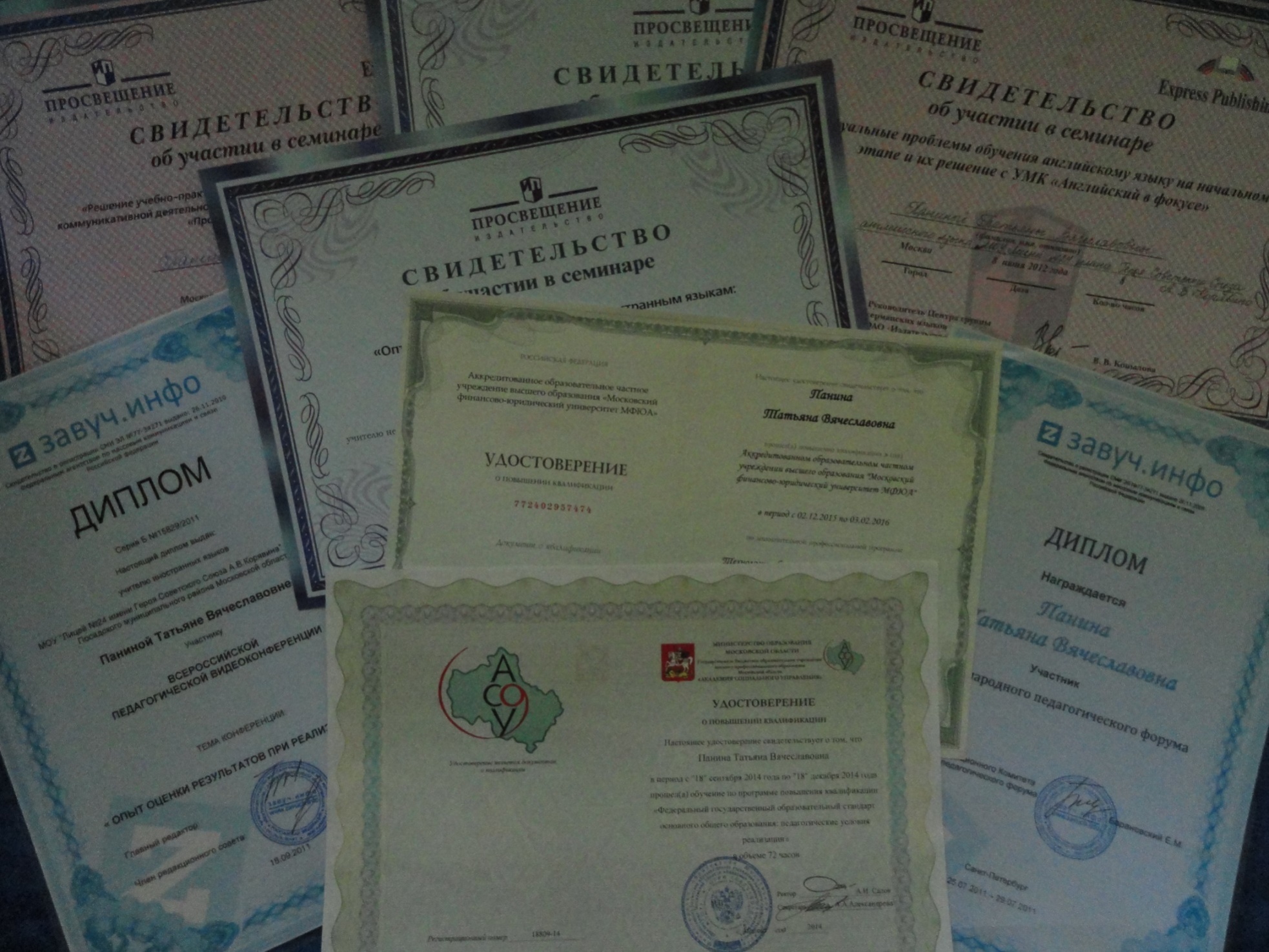 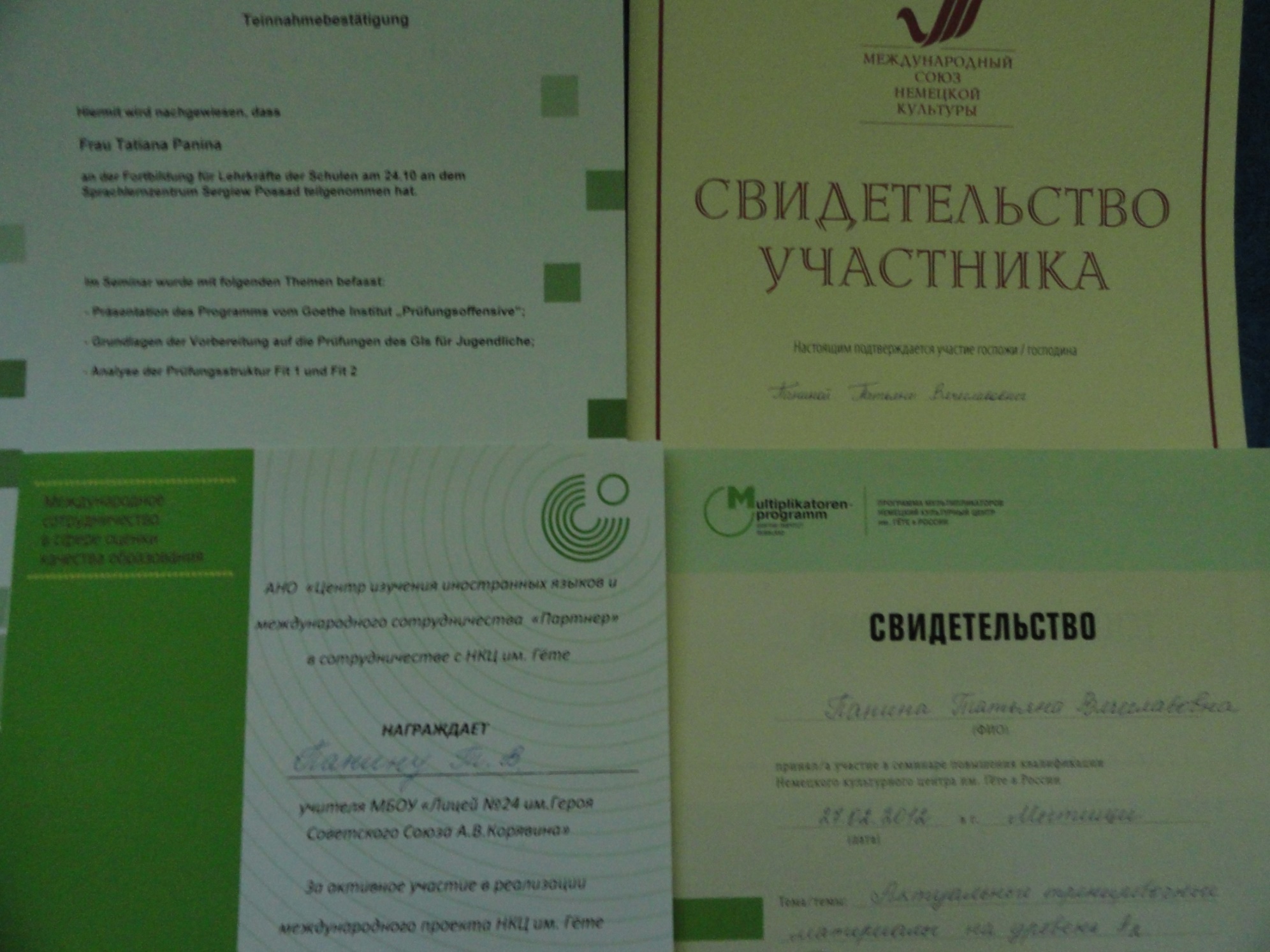 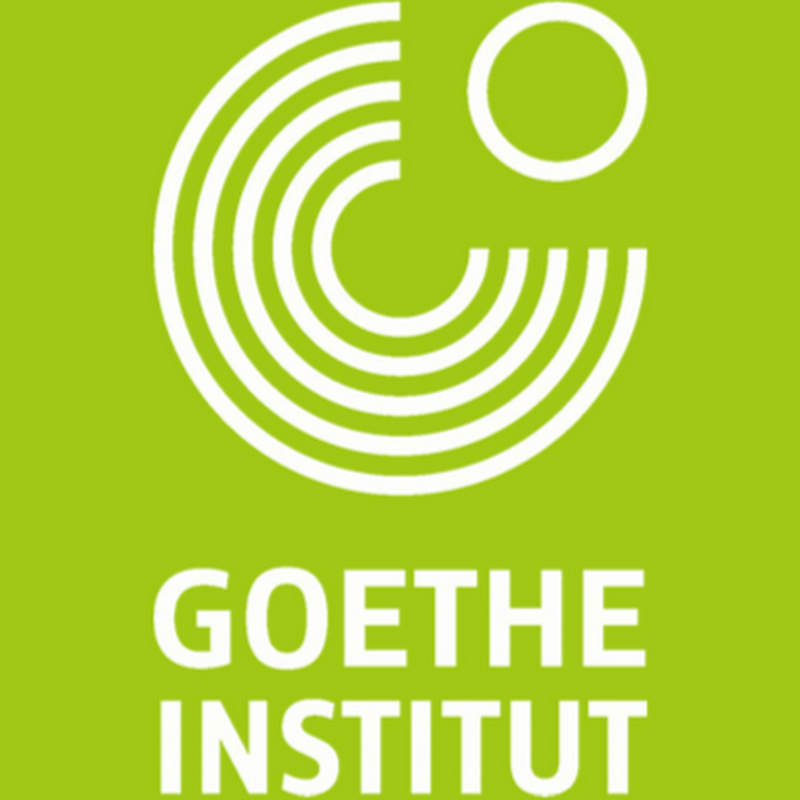 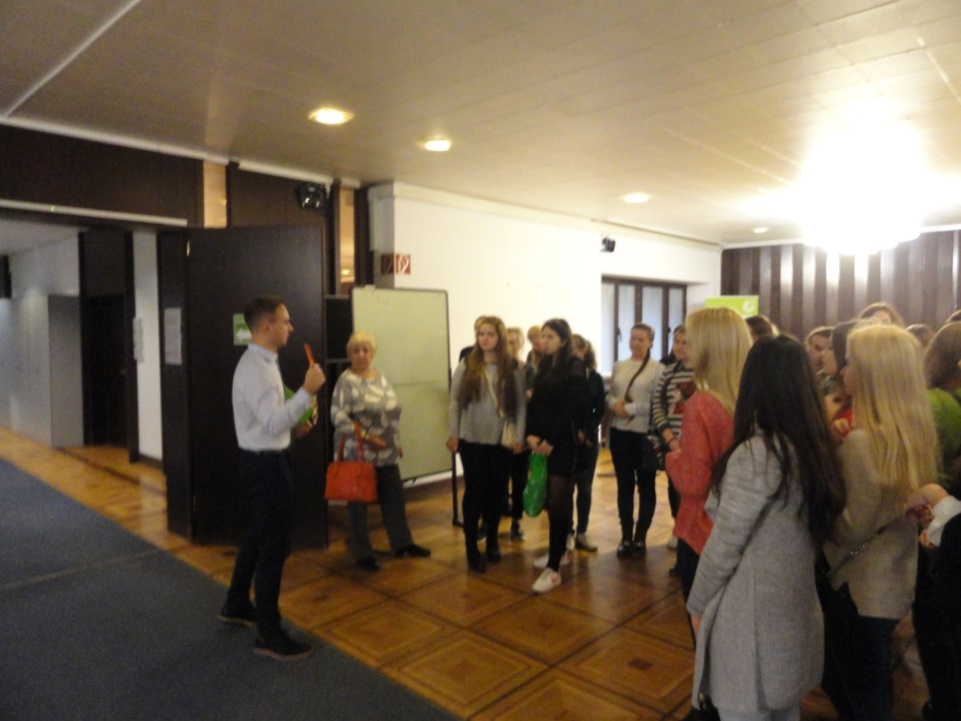 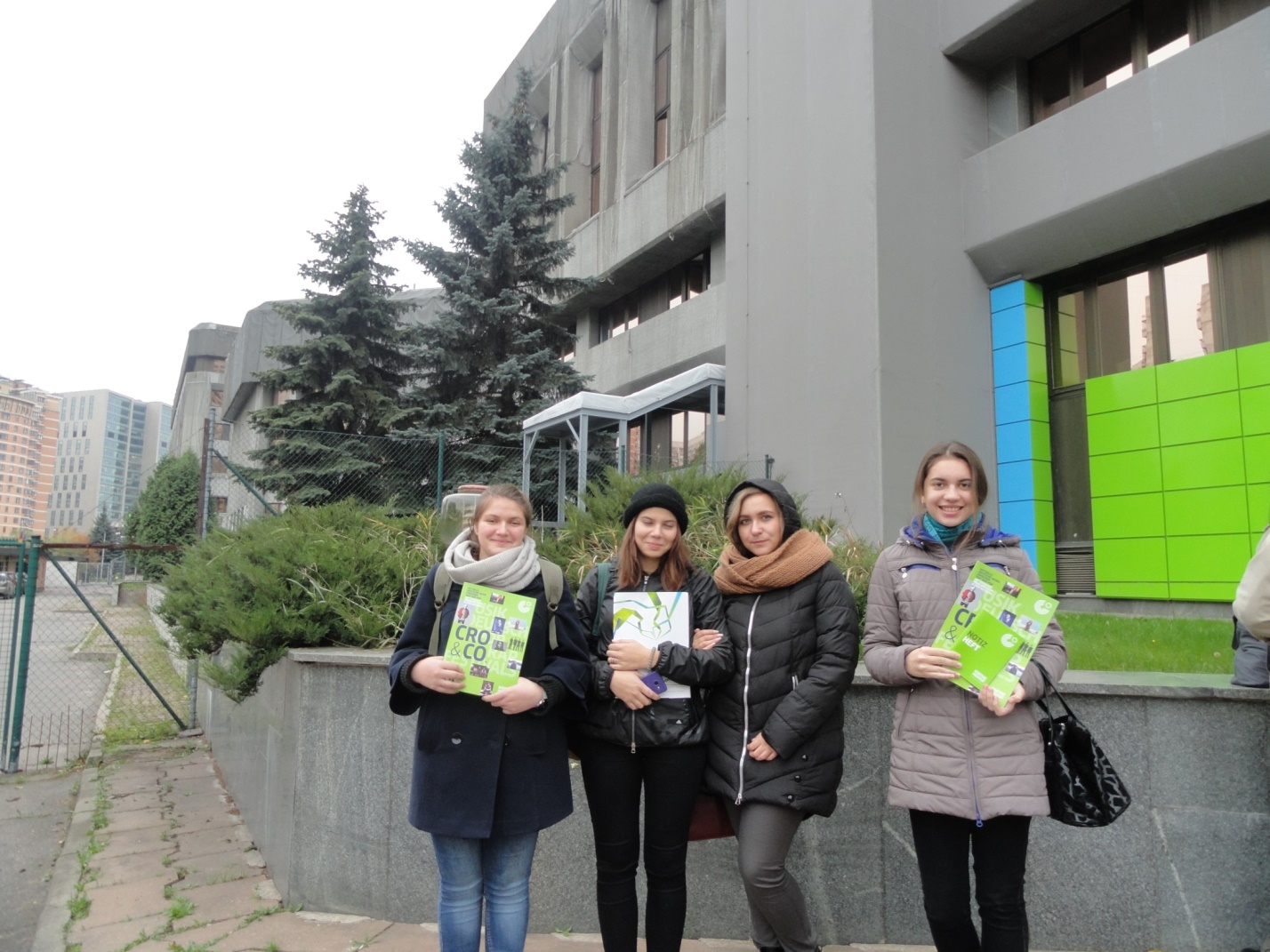 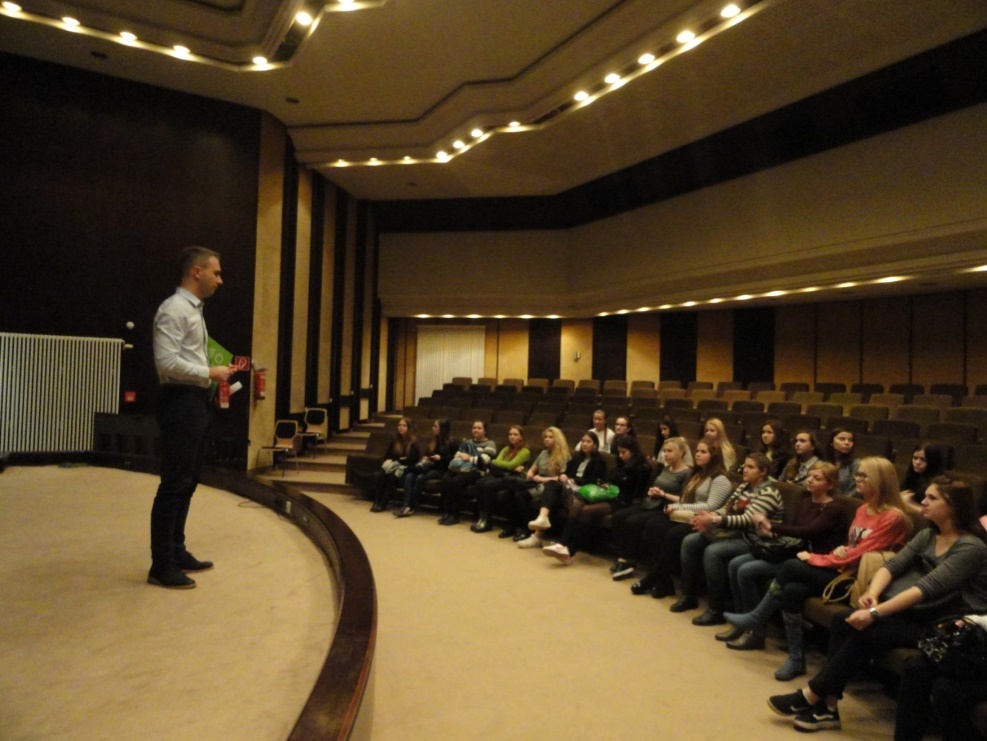 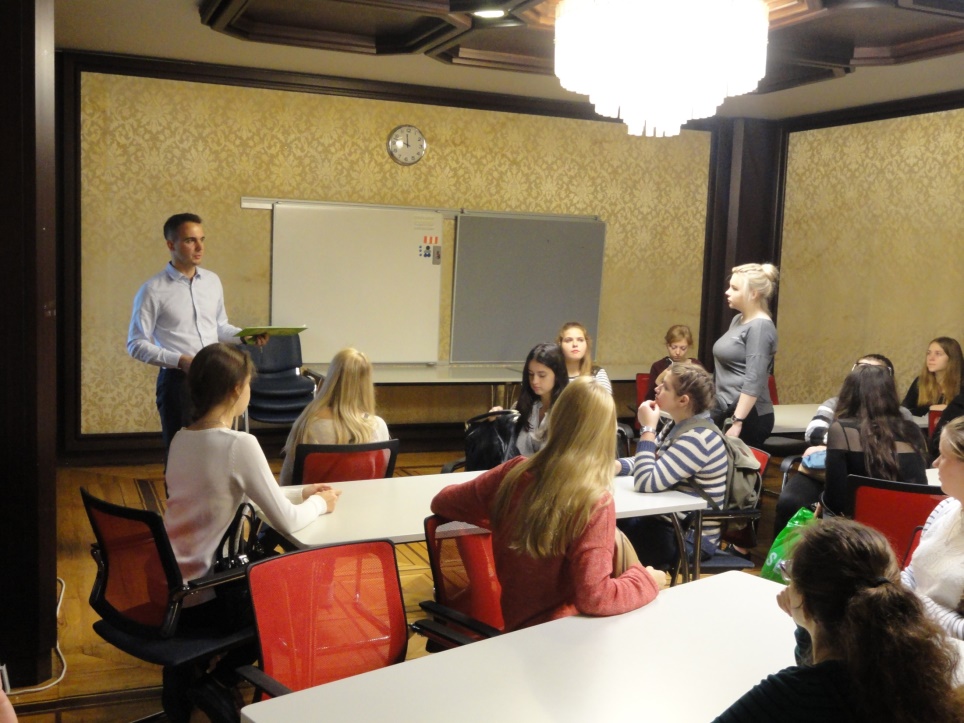 Сотрудничество с НКЦ имени Гёте
Участие в интерактивном проекте «Германия в чемодане»
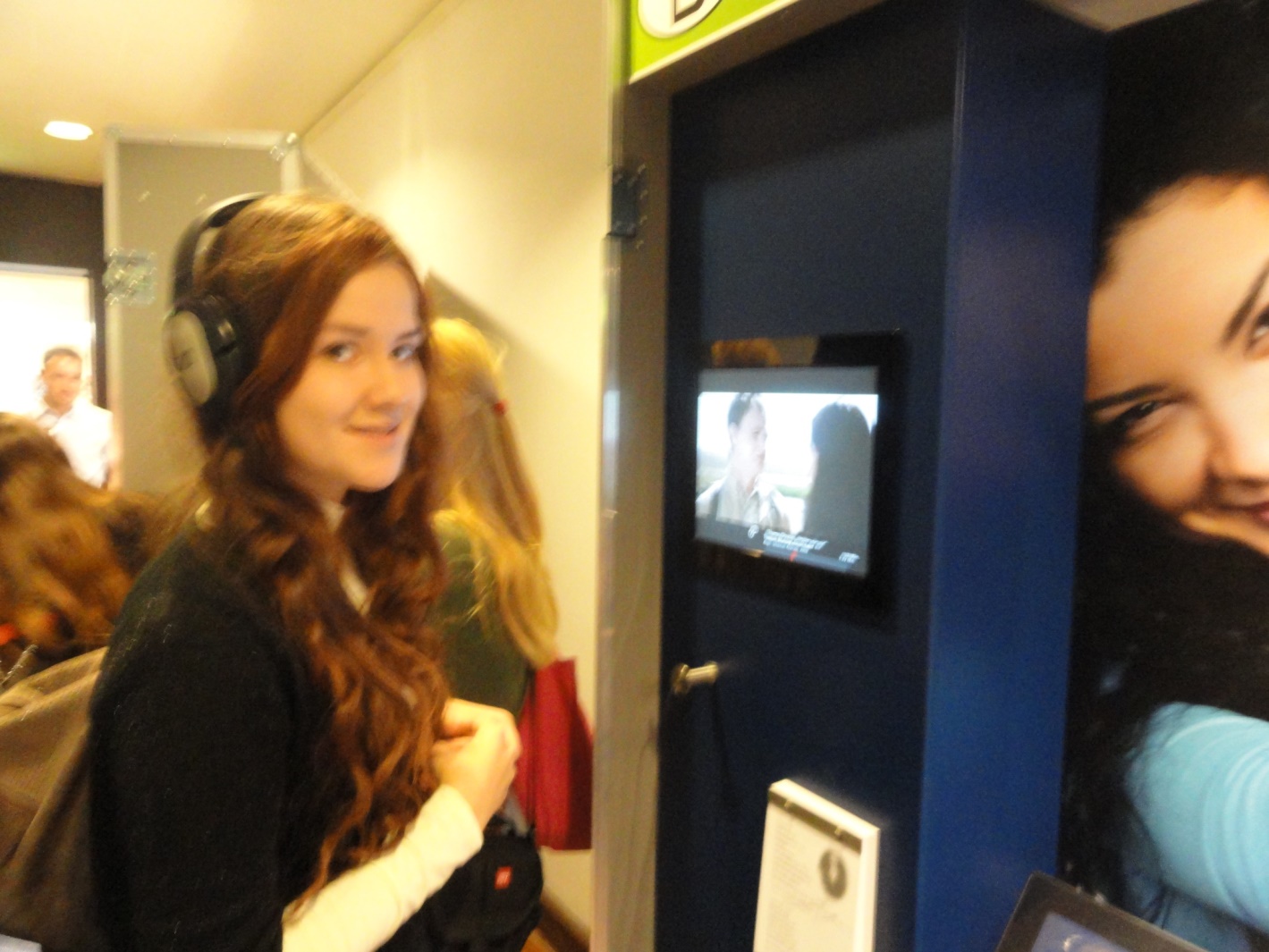 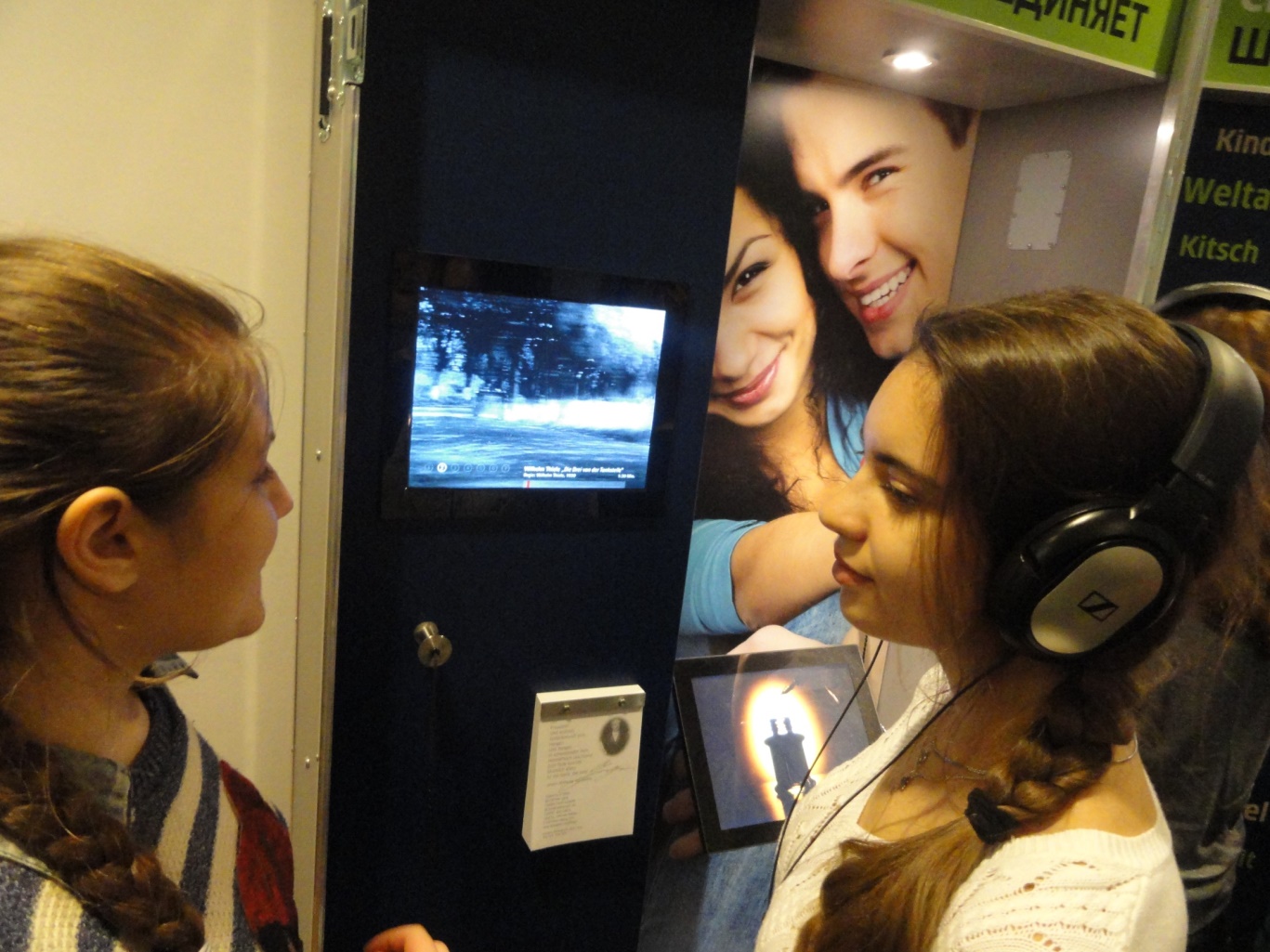 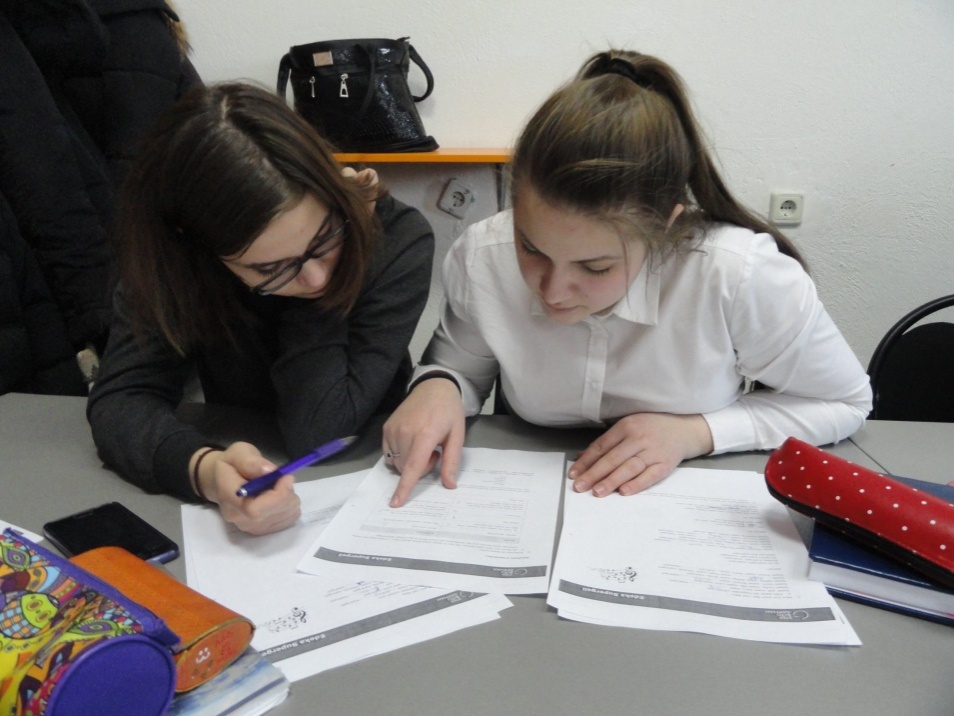 Занятия с носителем языка в центре «Партнёр»
Занятия с носителем языка в центре «Партнёр»
Занятия с носителем языка в центре «Партнёр»
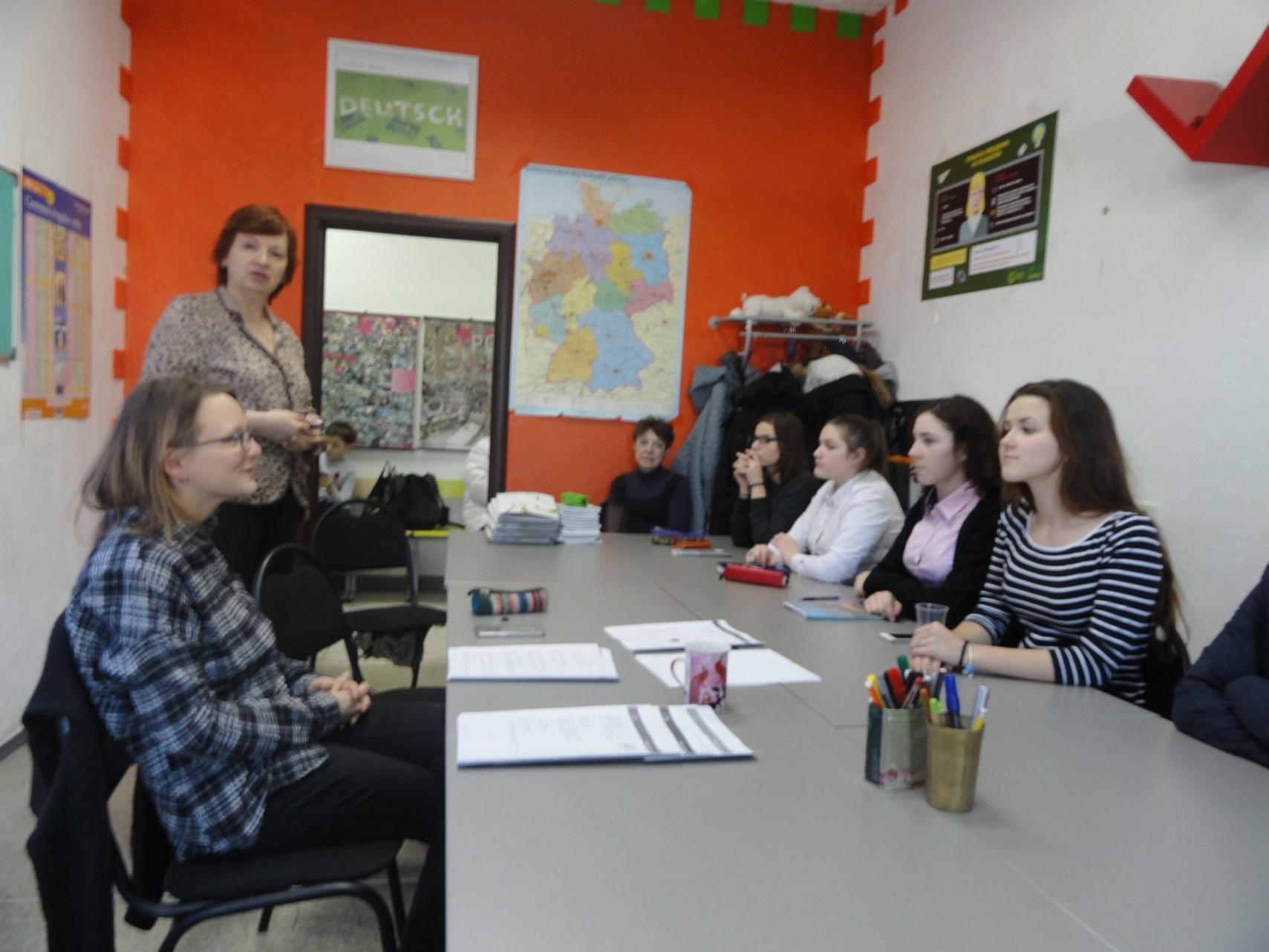 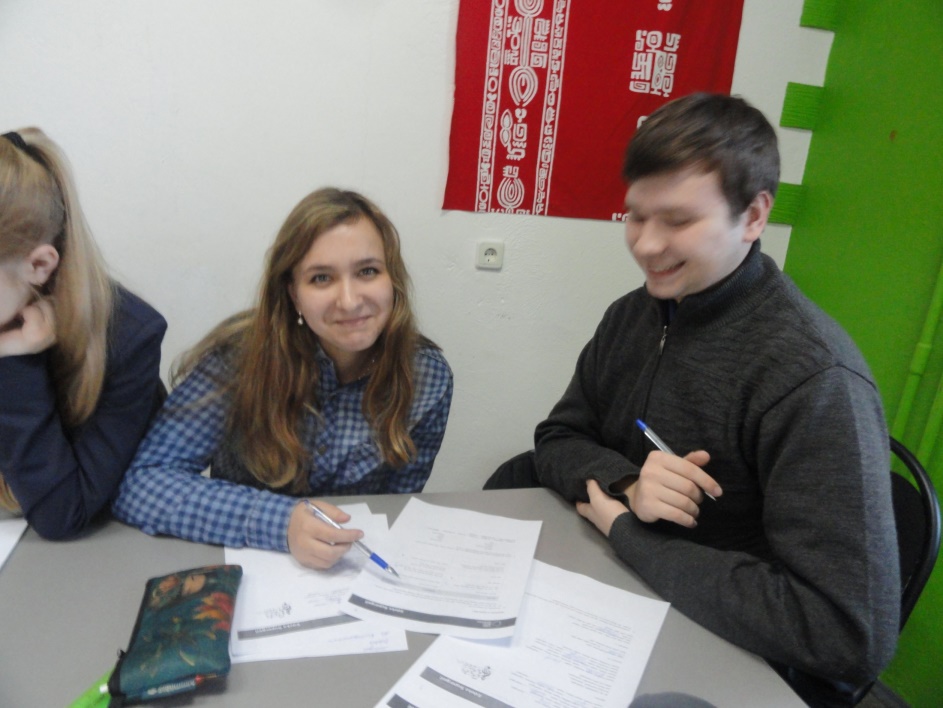 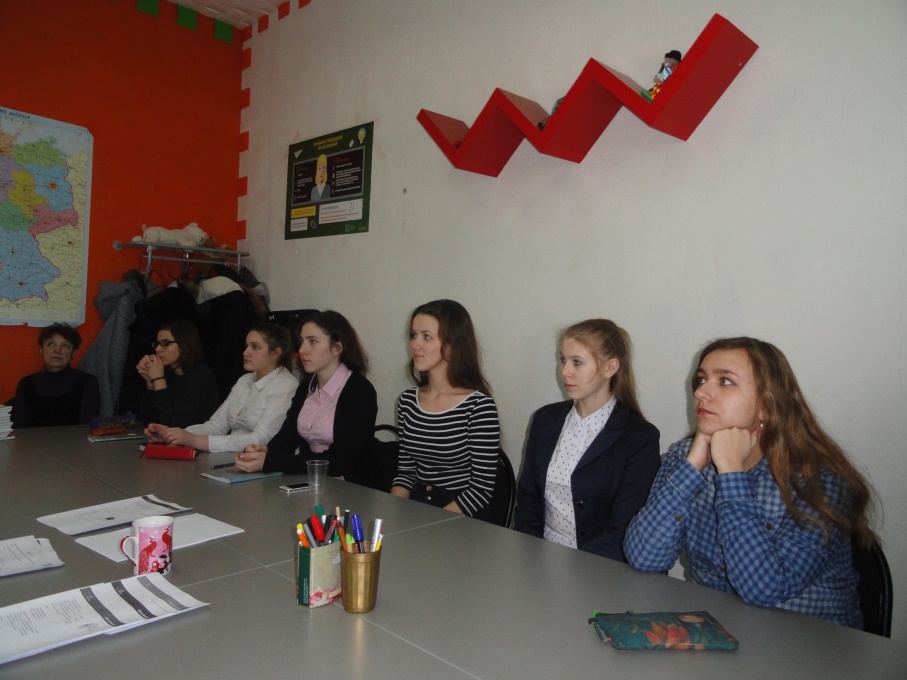 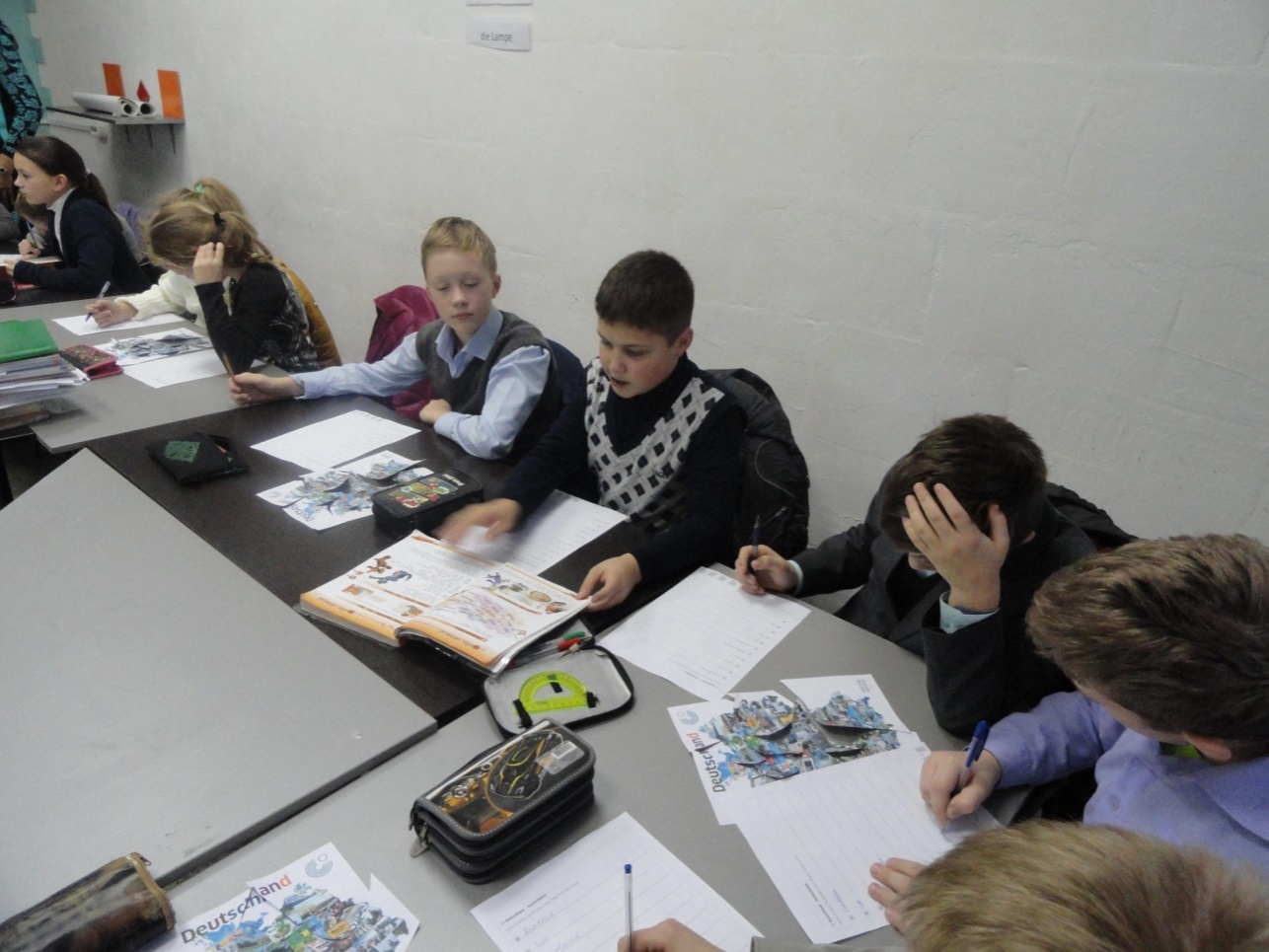 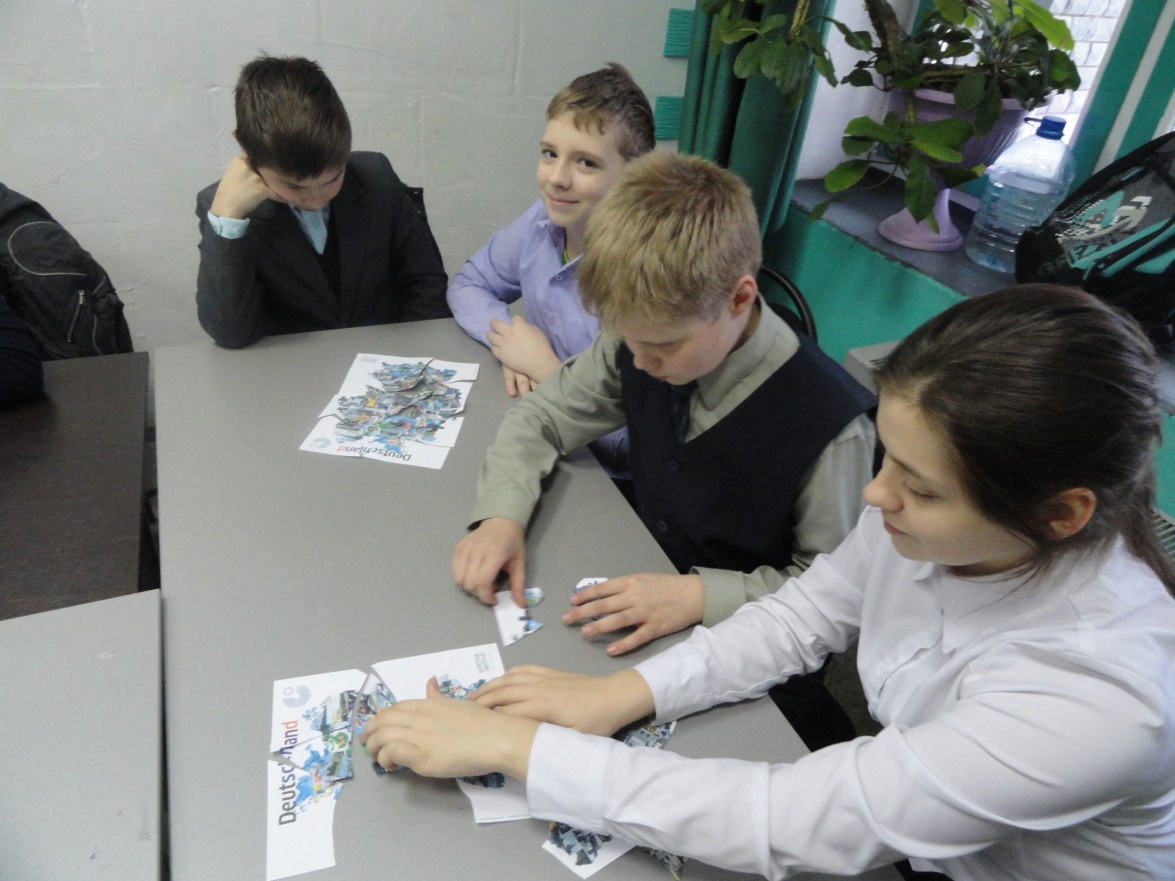 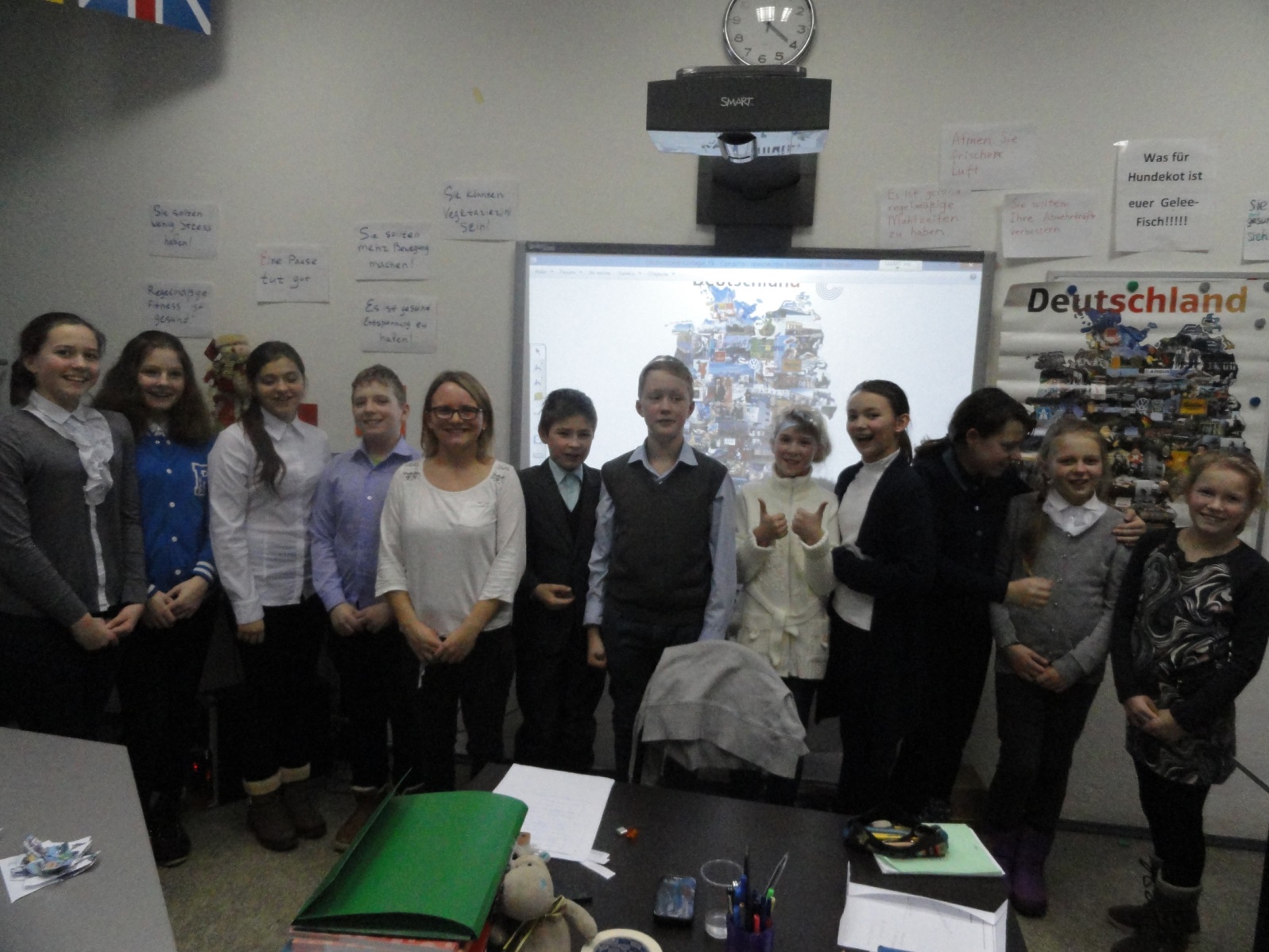 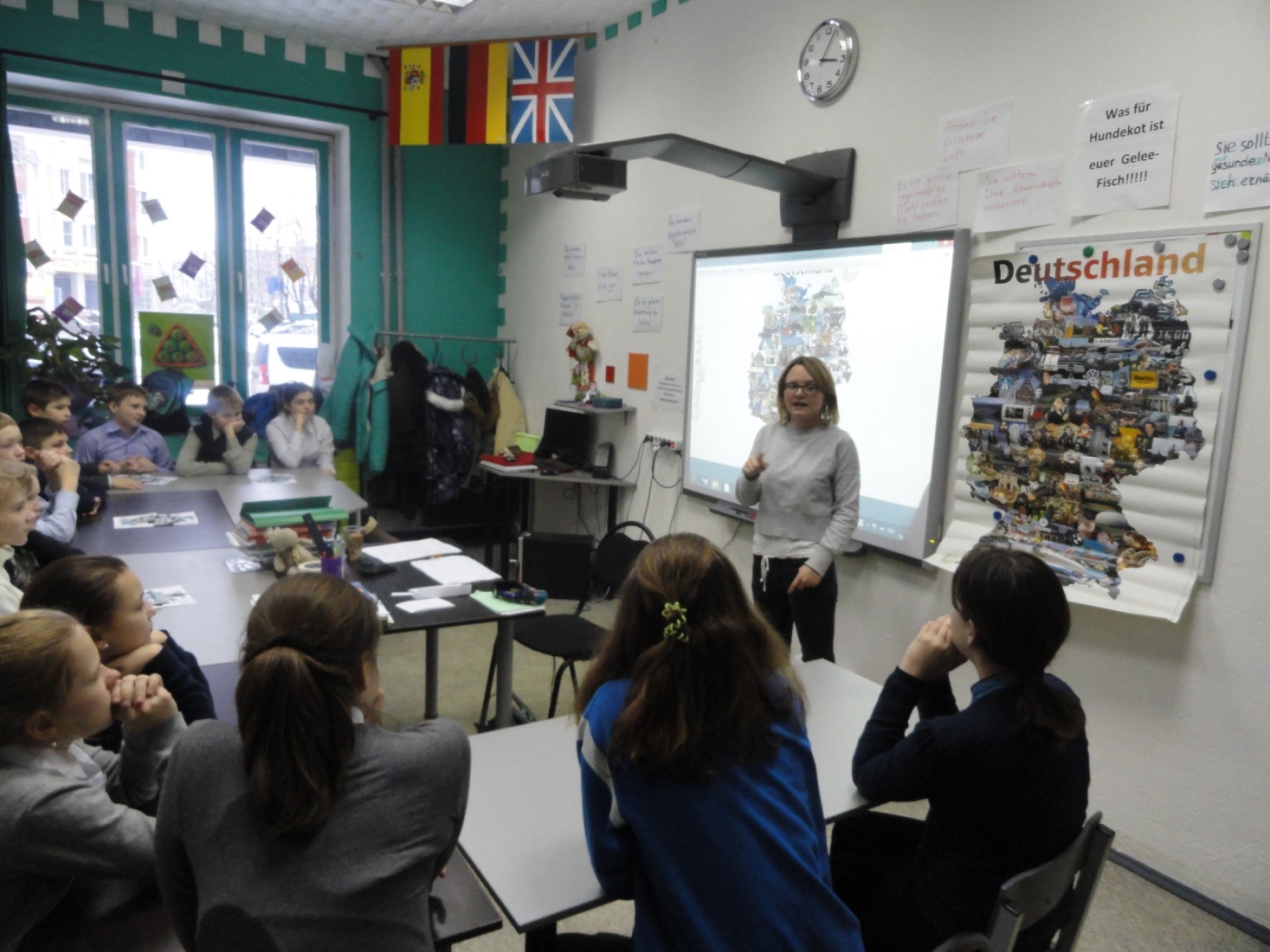 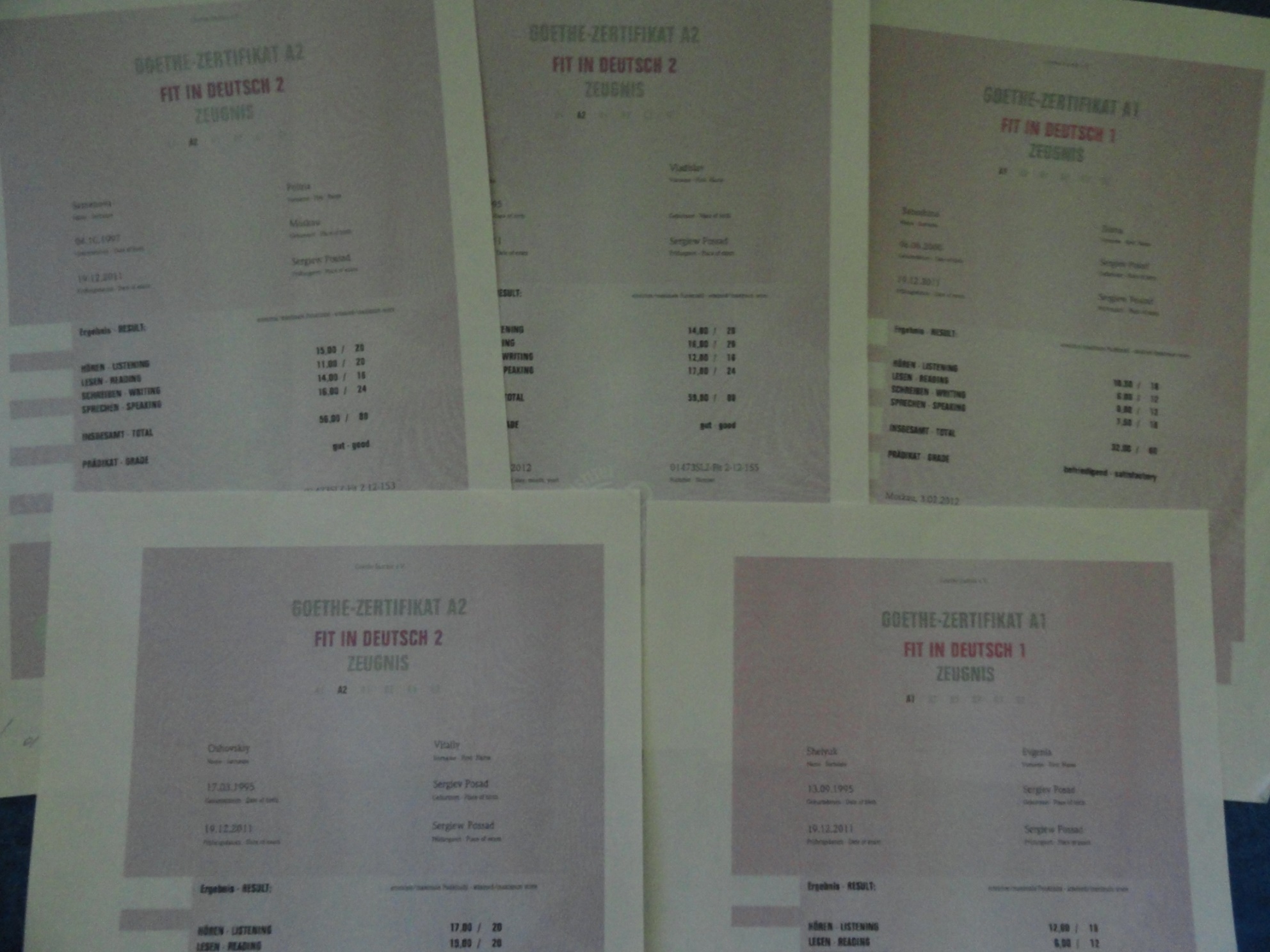 Сертификаты Гёте института (уровень А1 и А2)
Конкурс чтецов на немецком языке
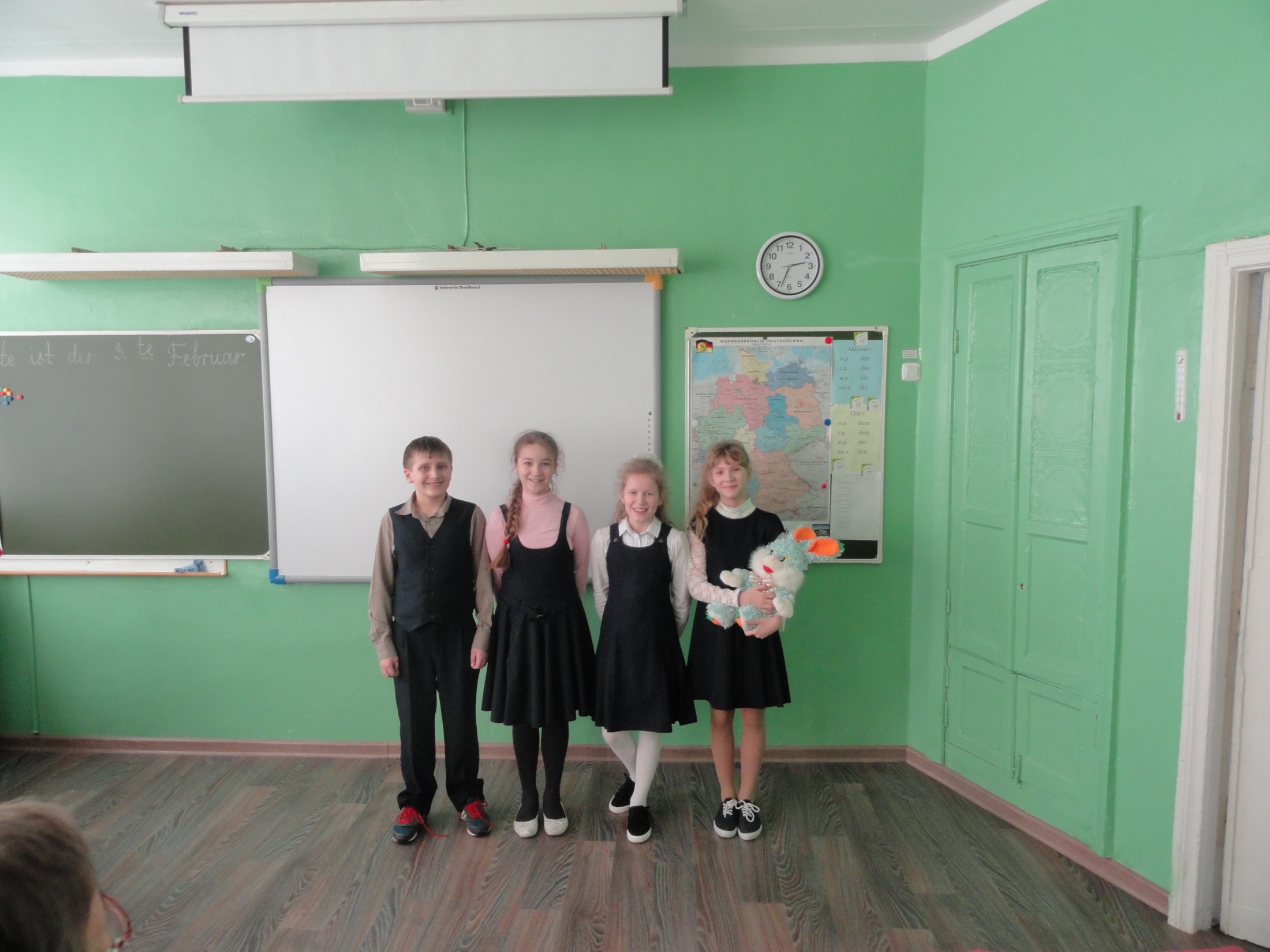 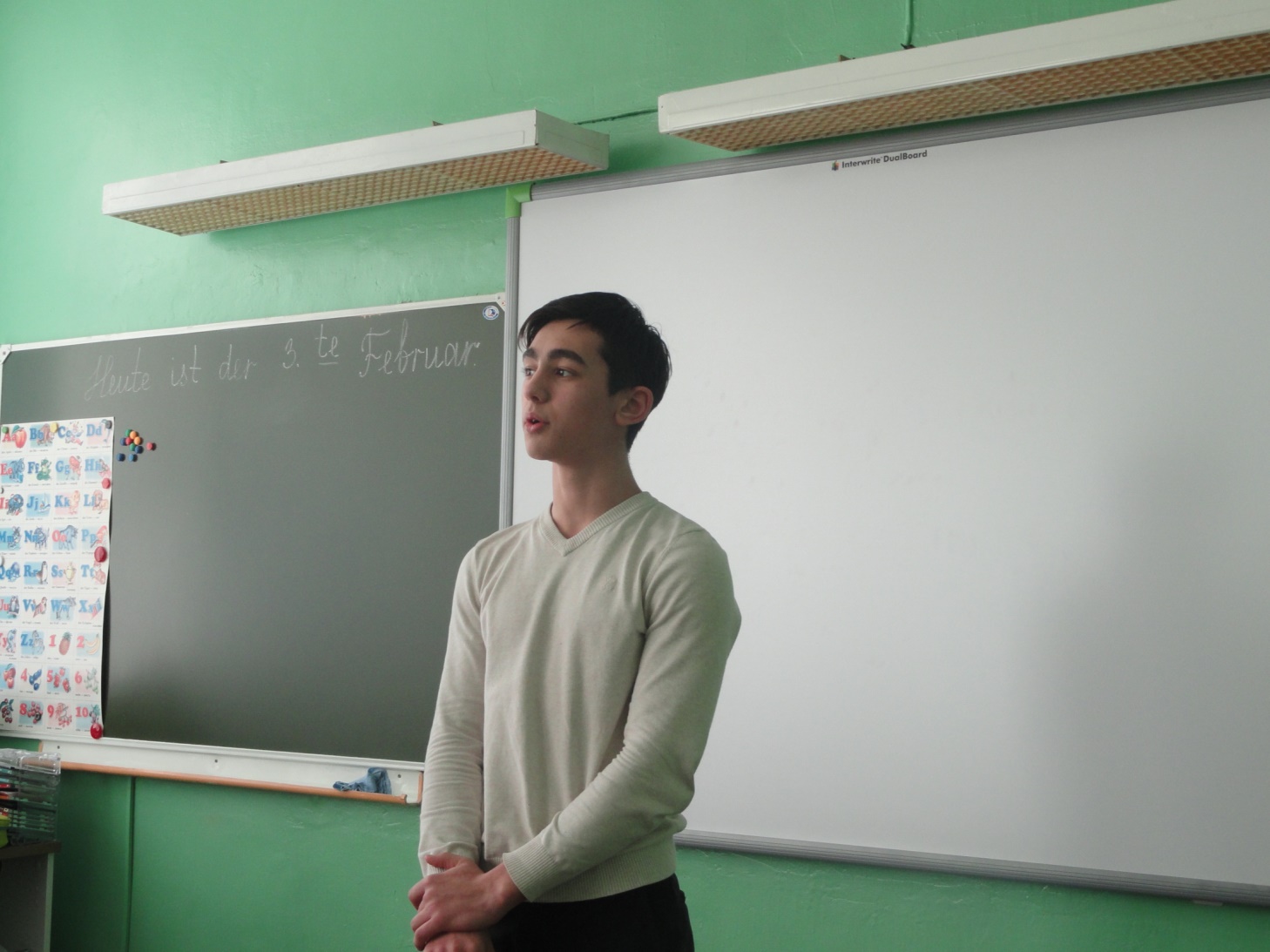 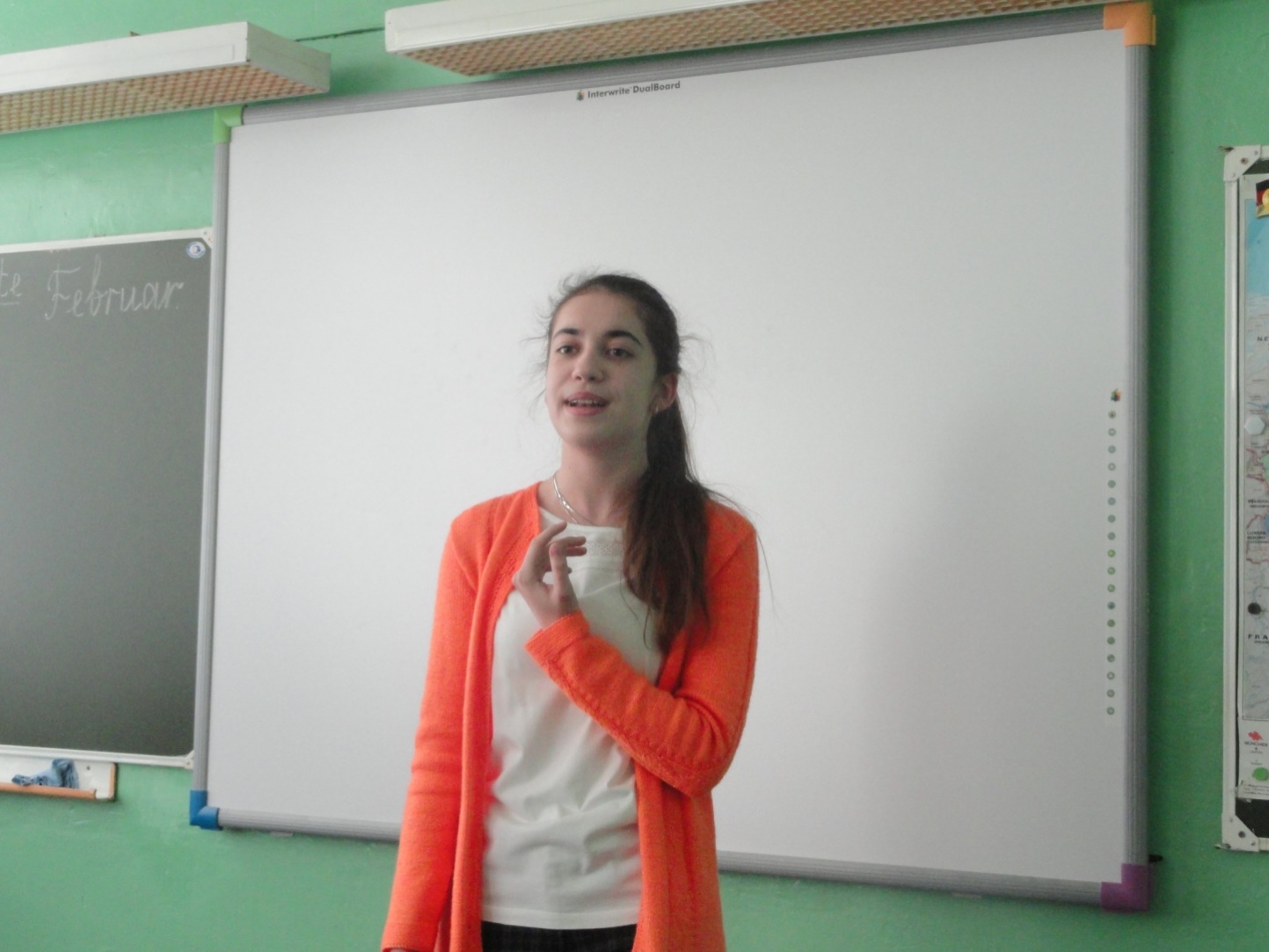 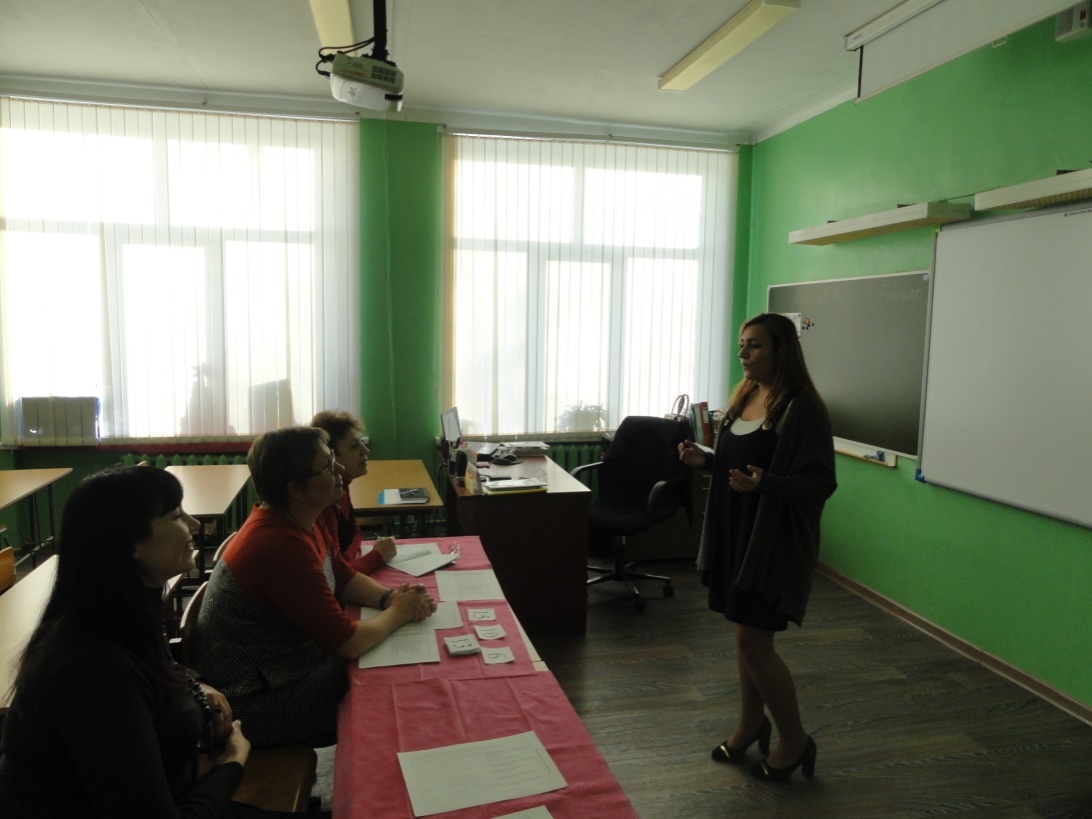 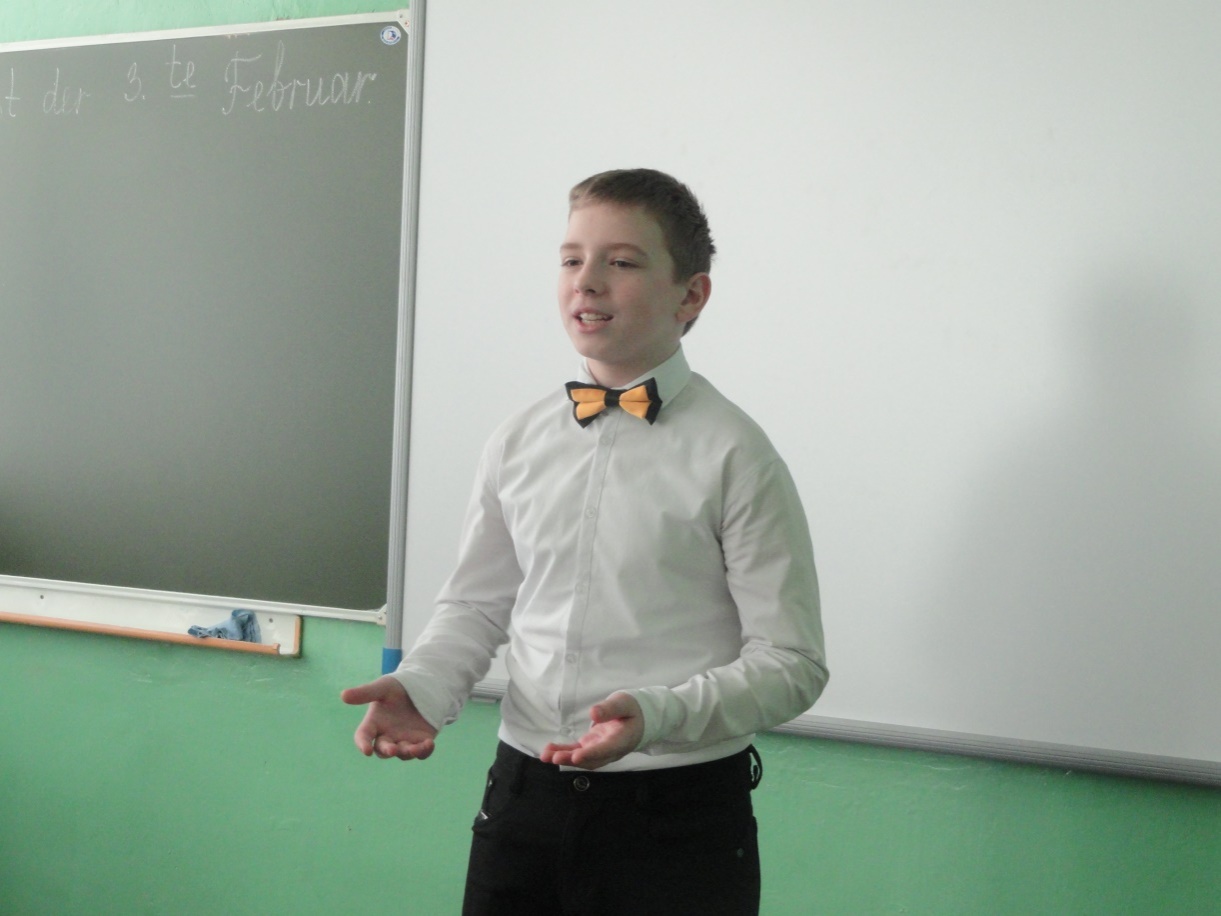 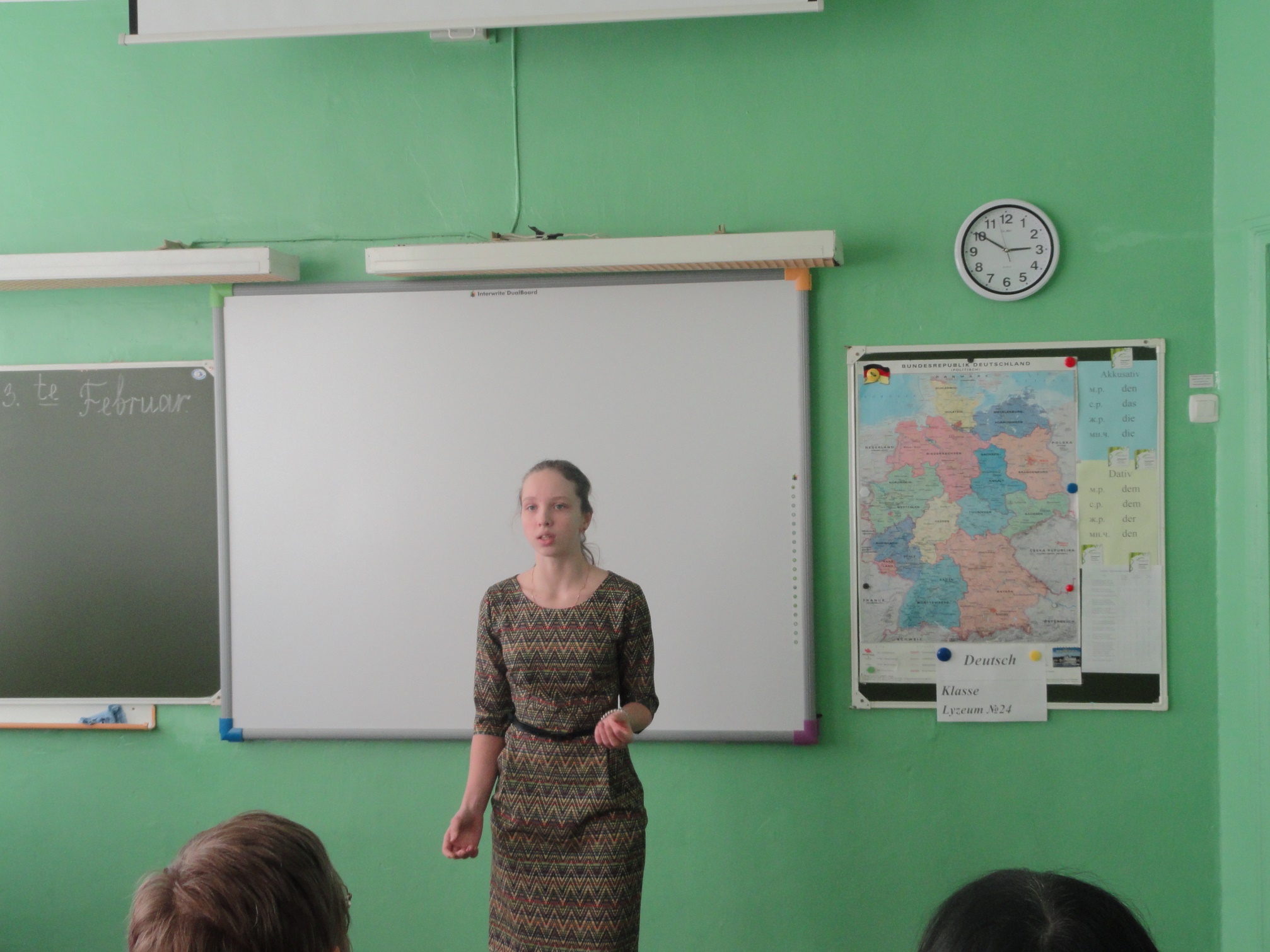 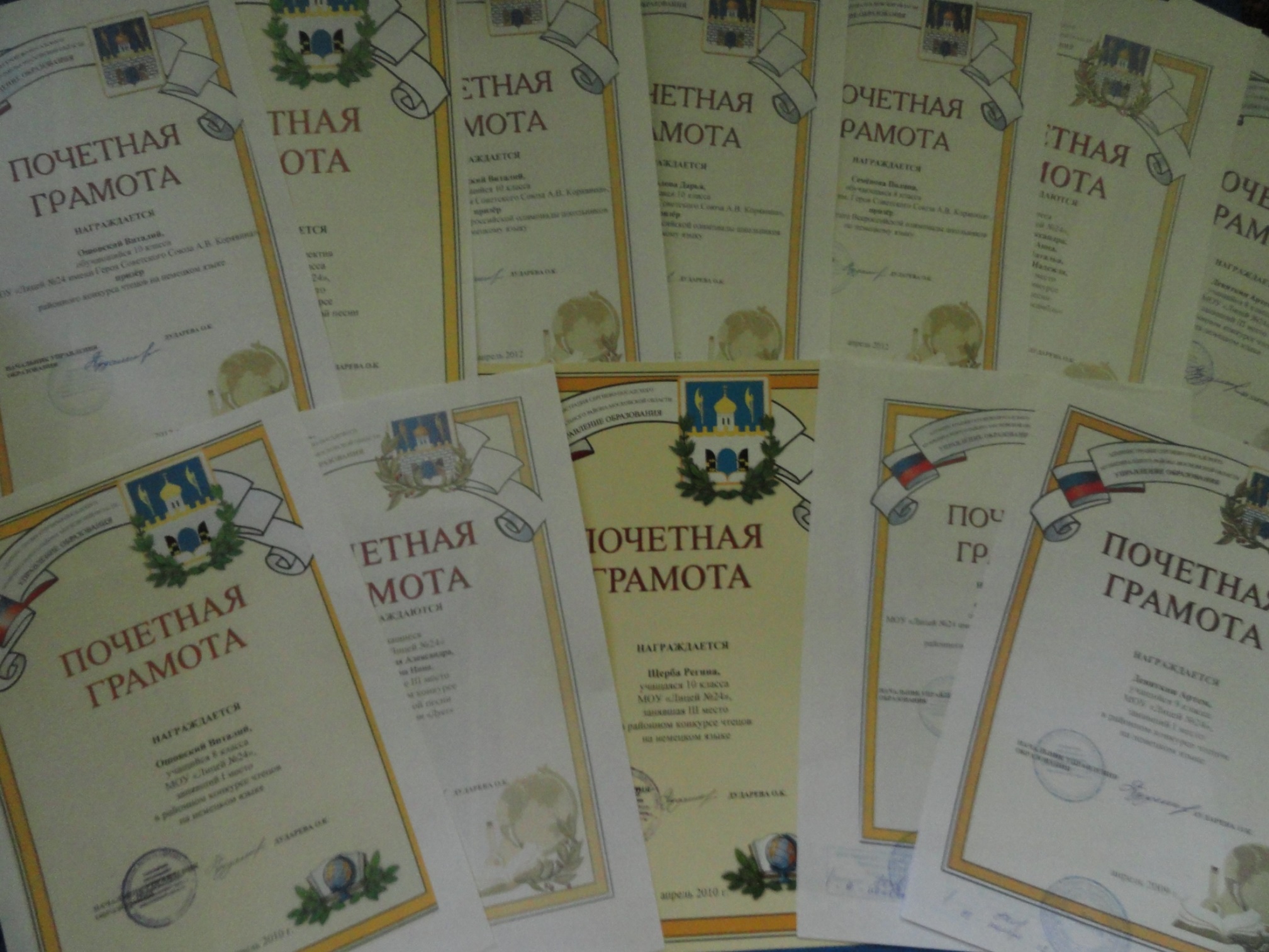 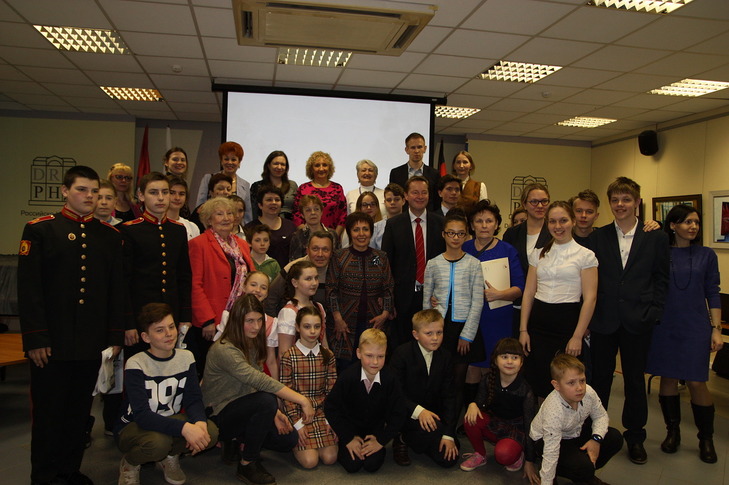 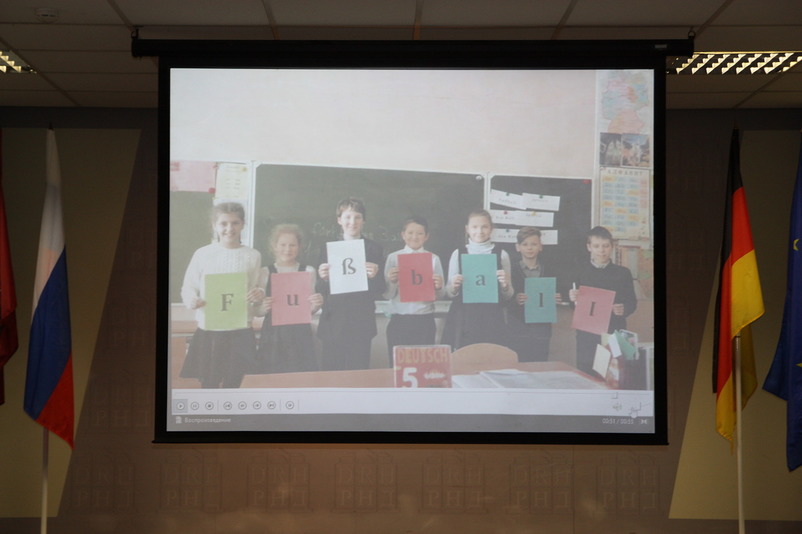 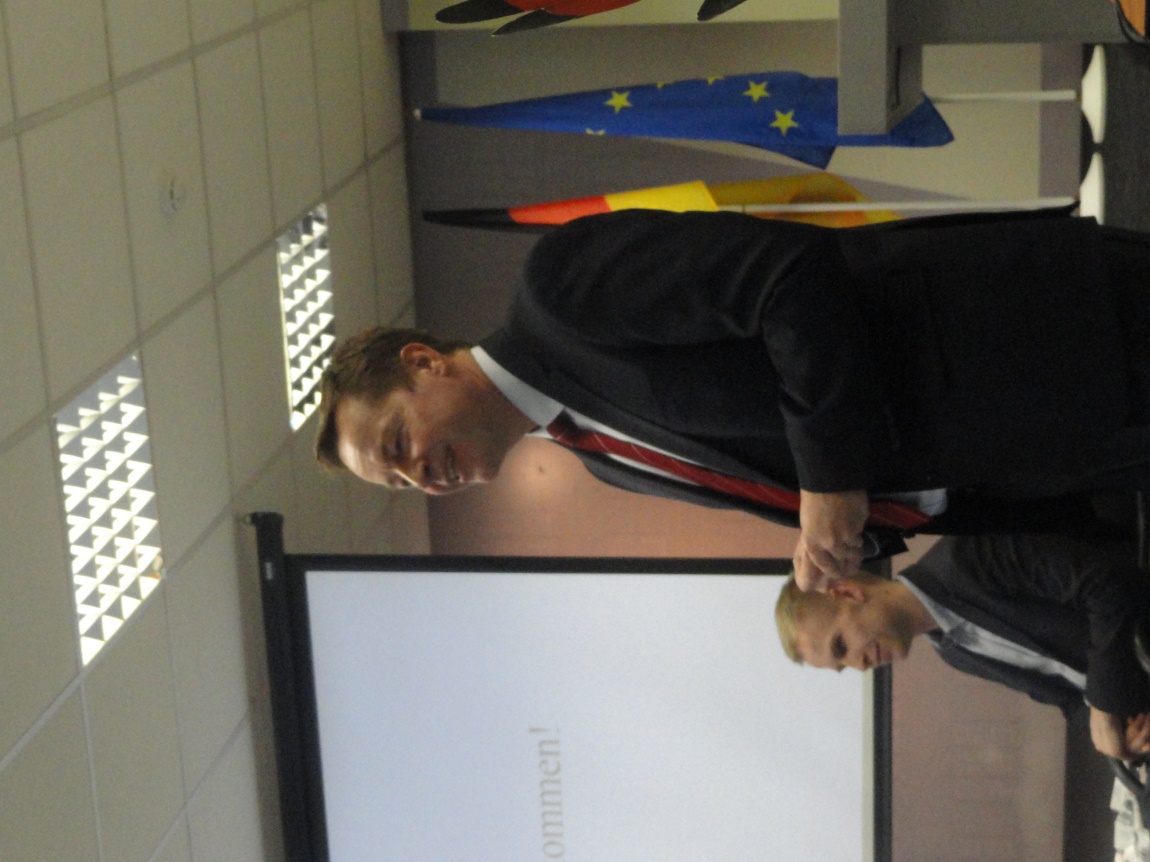 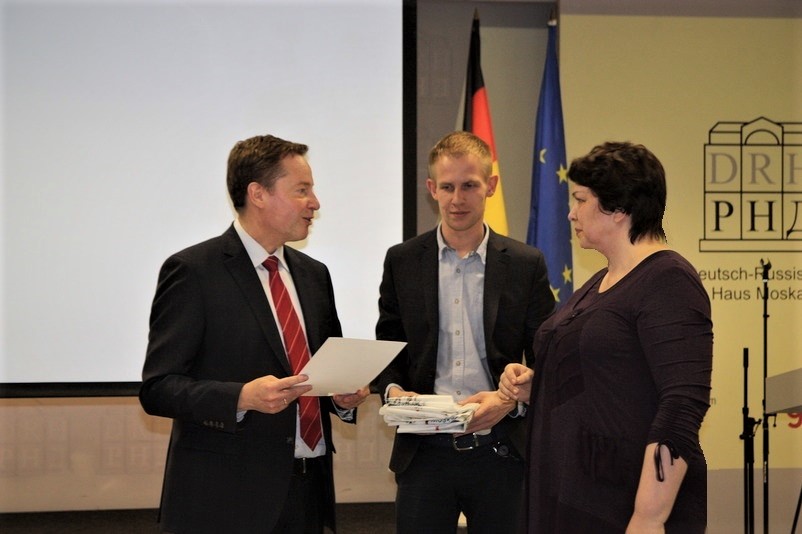 Всероссийский проект «Футбол объединяет миллионы»
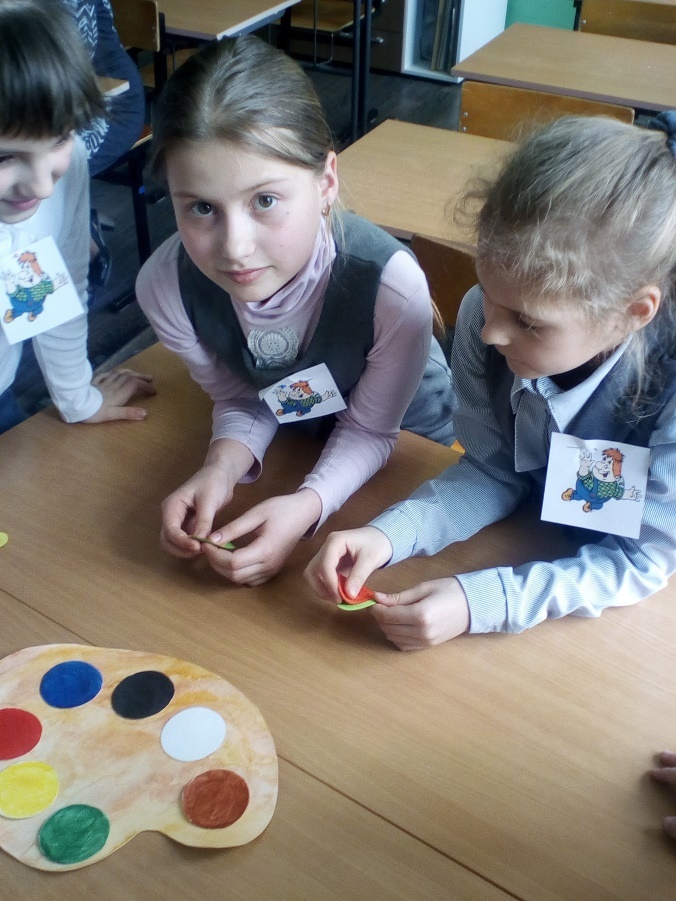 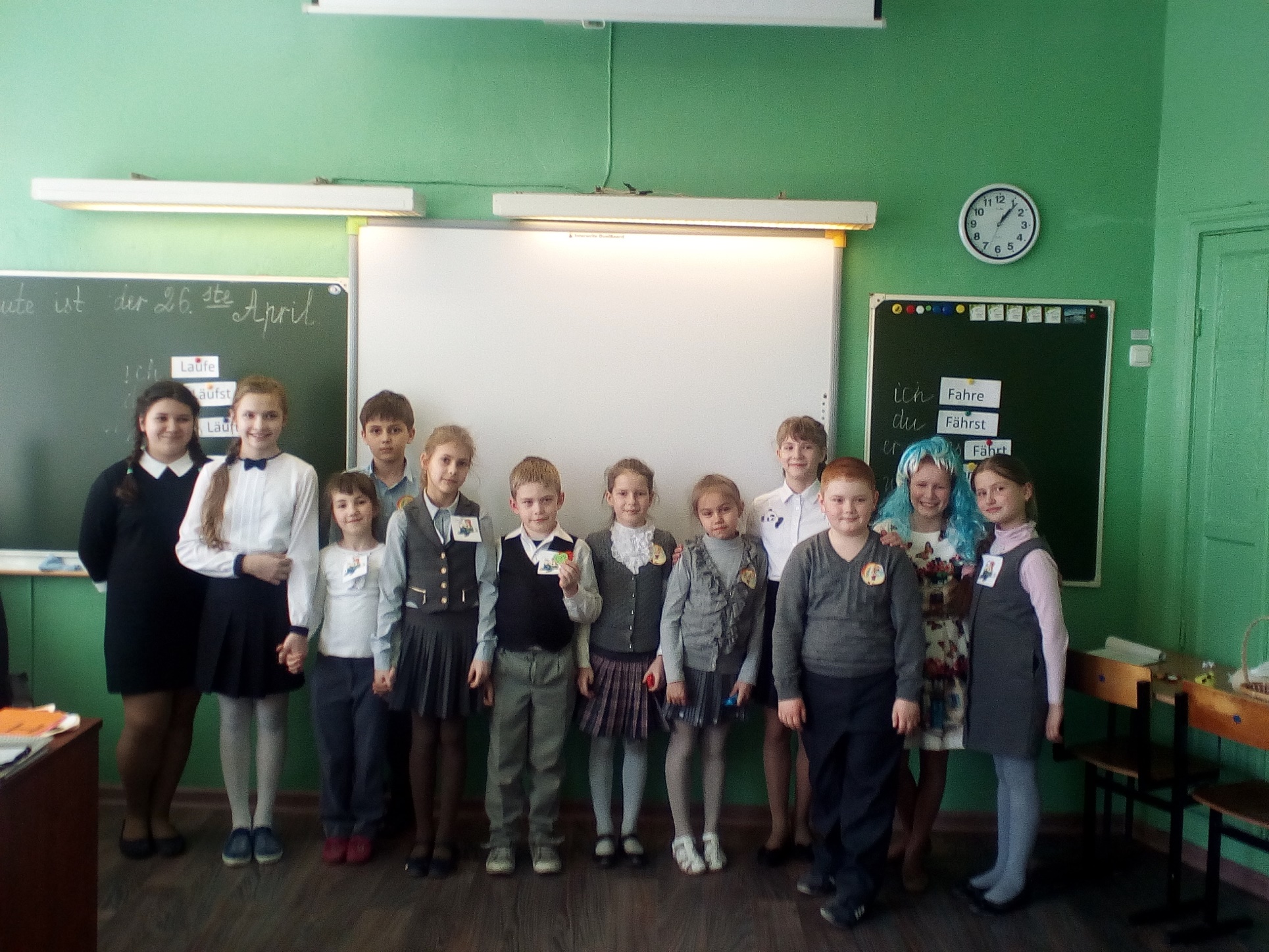 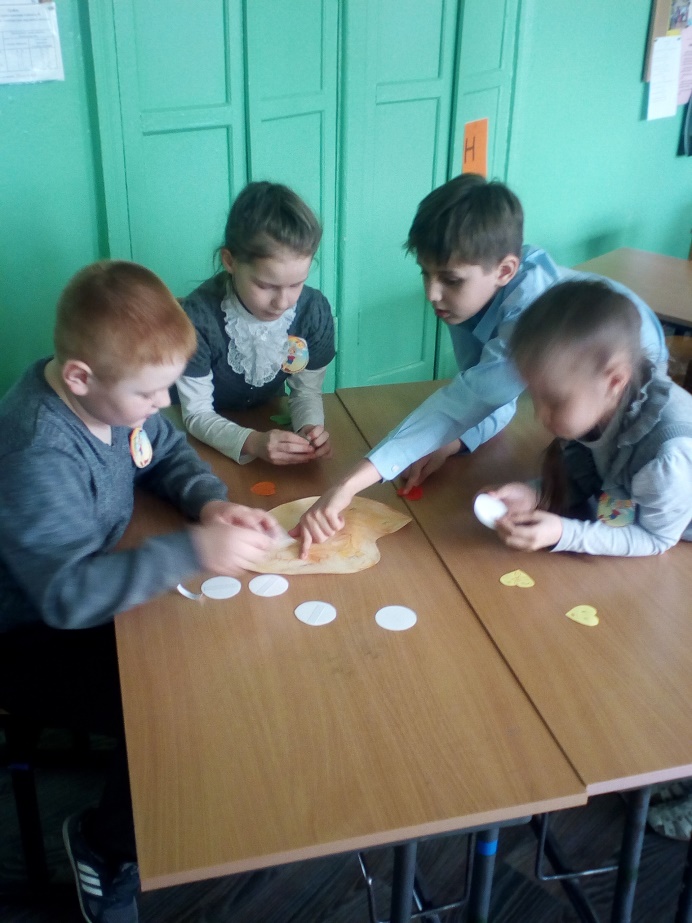 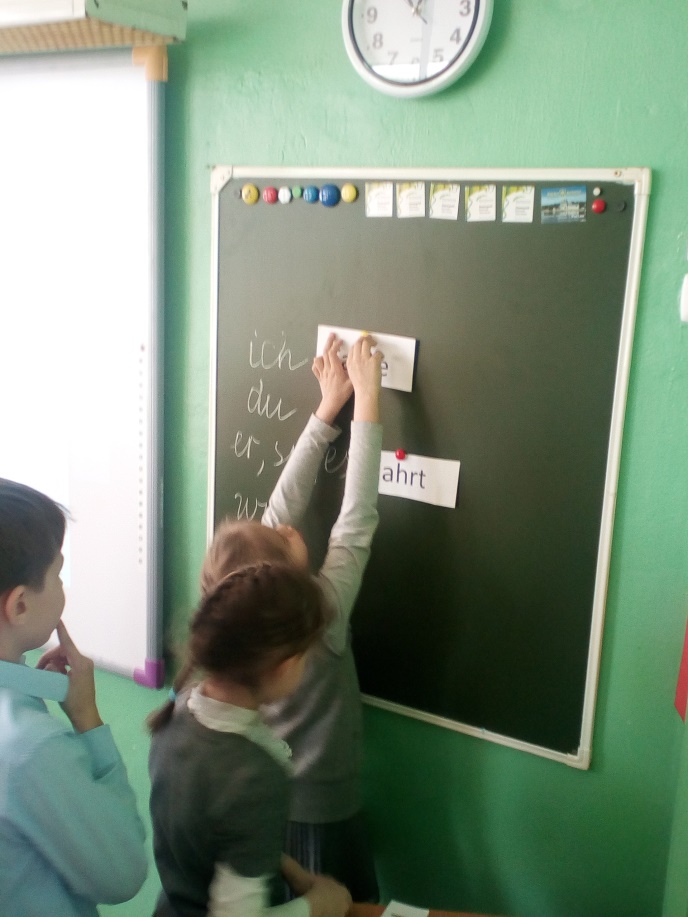 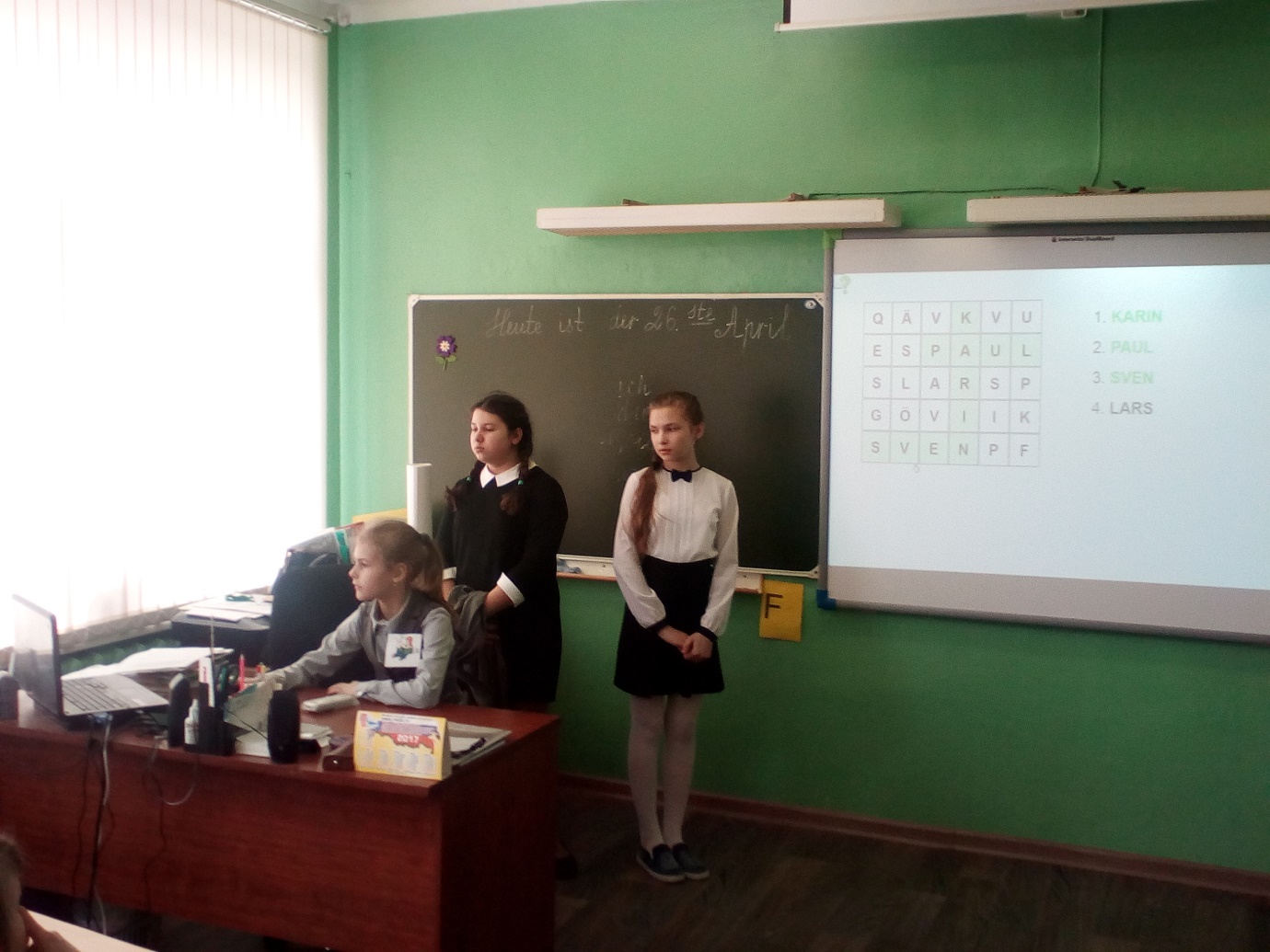 Праздник немецкого алфавита
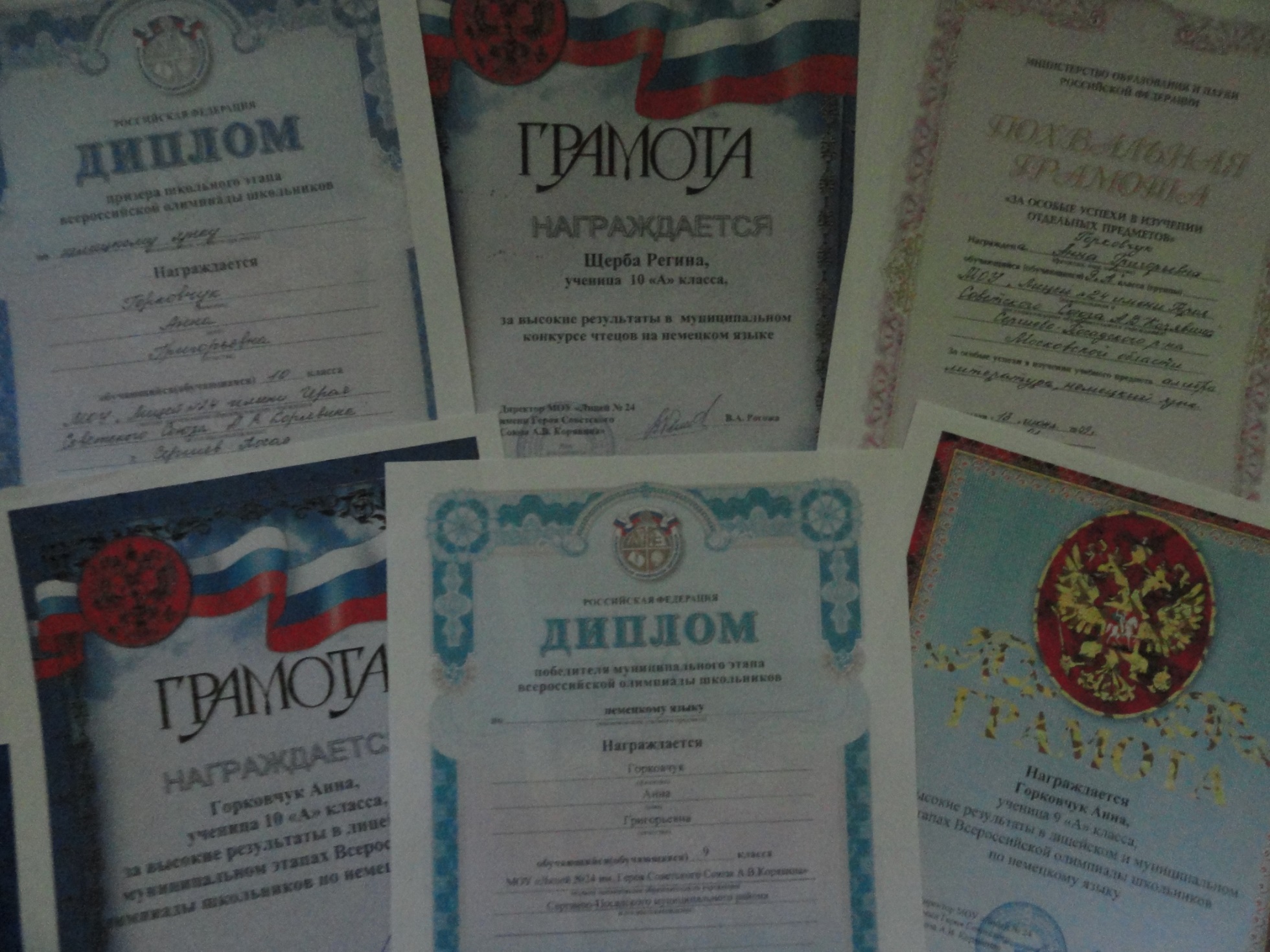